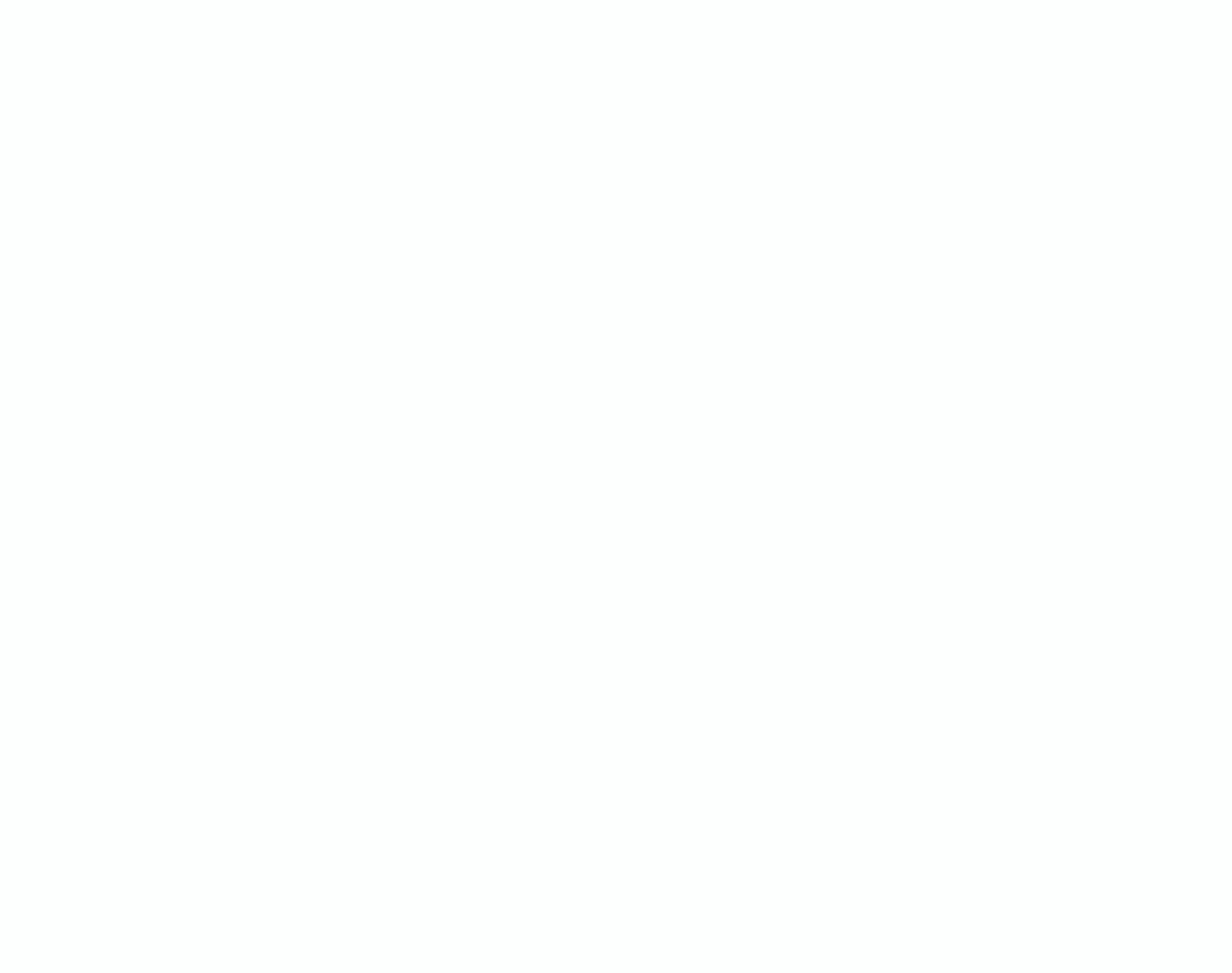 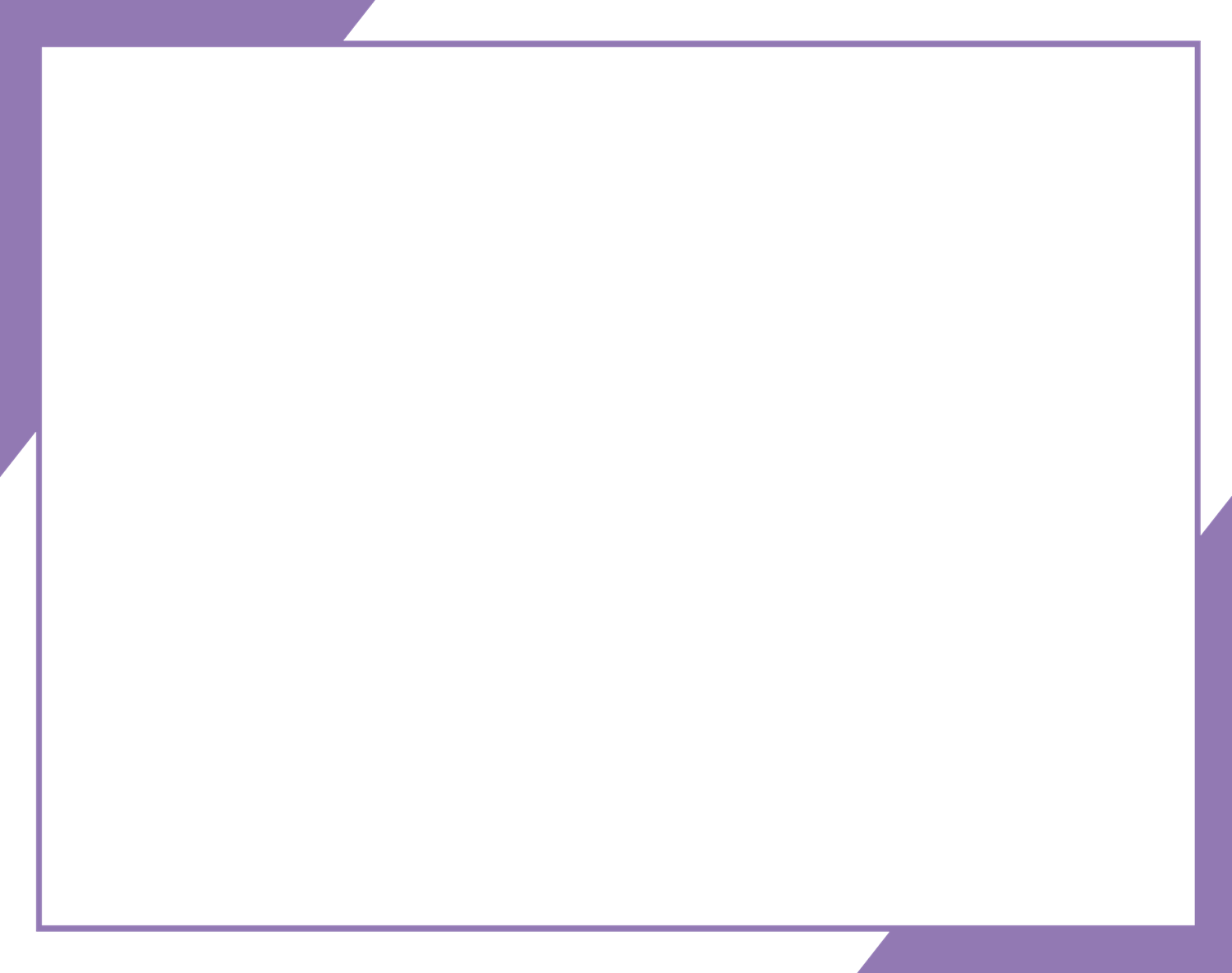 Познавательный час 
«Знай свои права»
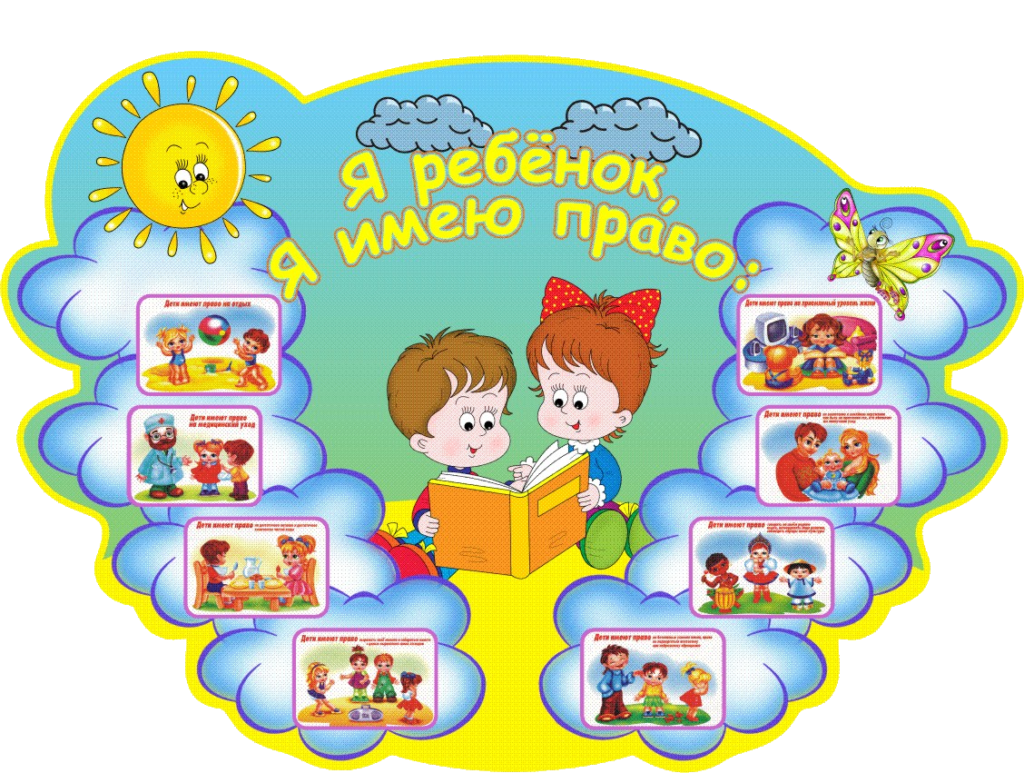 Подготовила 
зав. ЦГДБ им. М. М. Пришвина
Л. Н. Алека
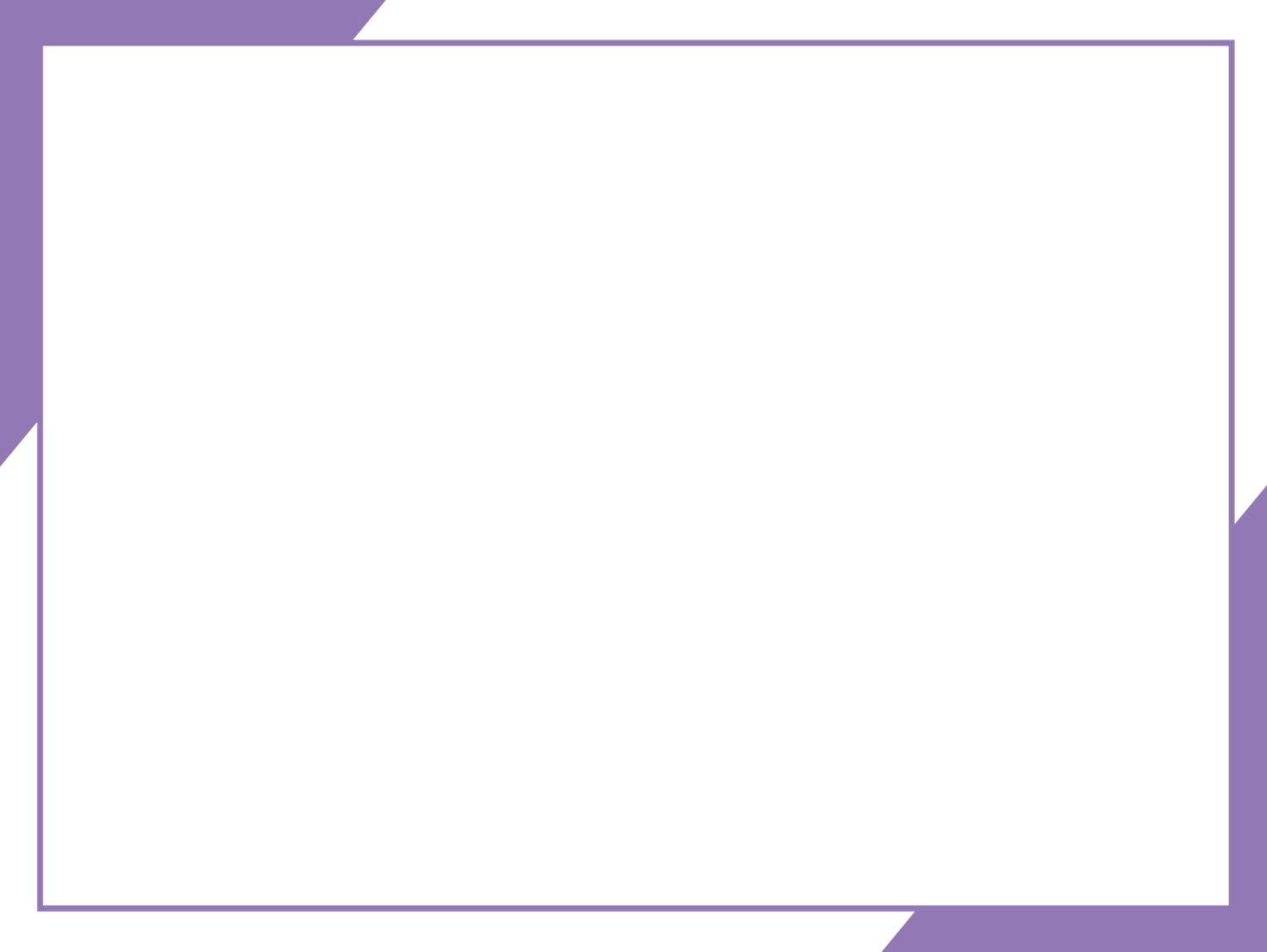 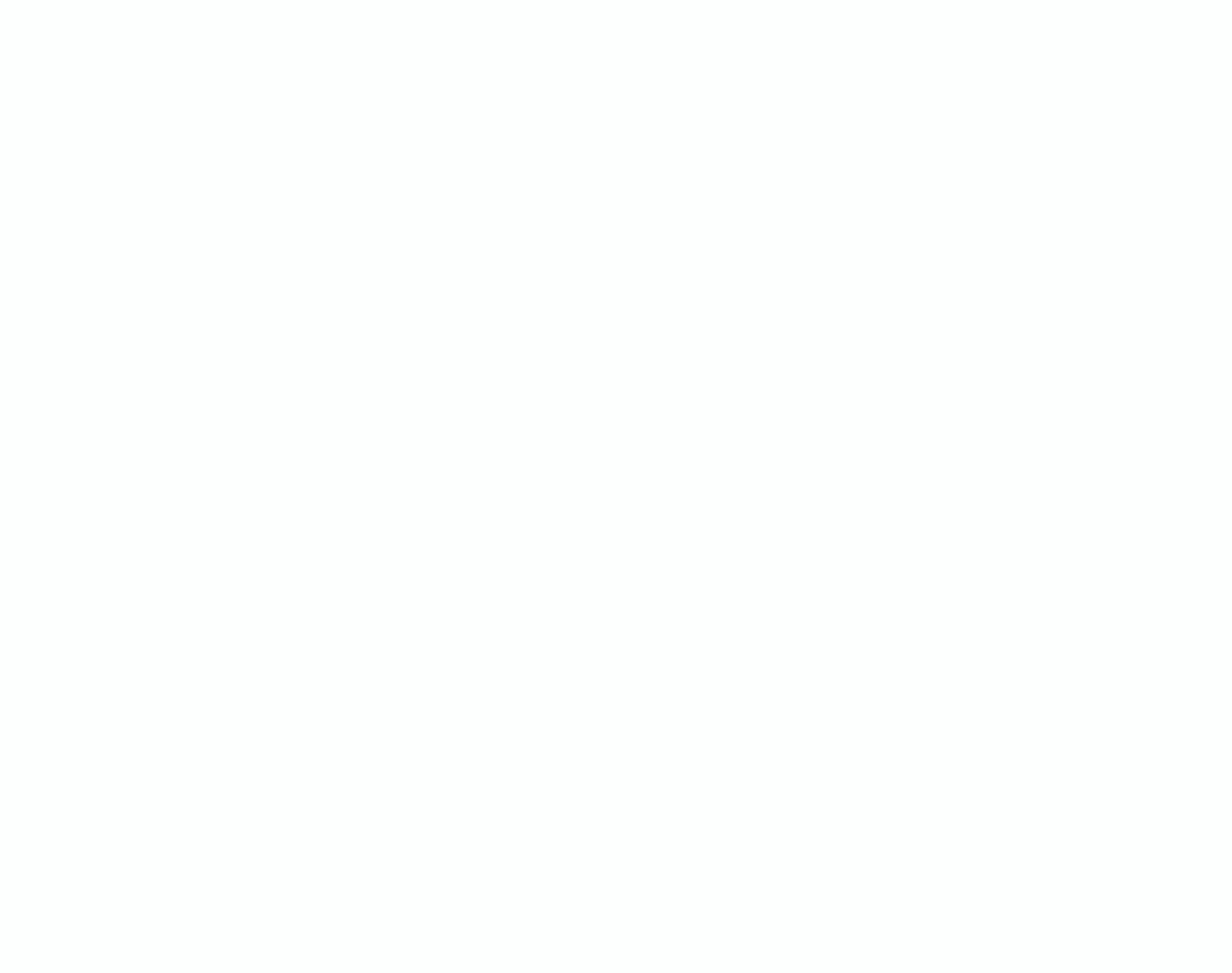 Эта книга не простая.
Развернёшь – как хороша!
Где написано, что можно,
Где написано – нельзя.
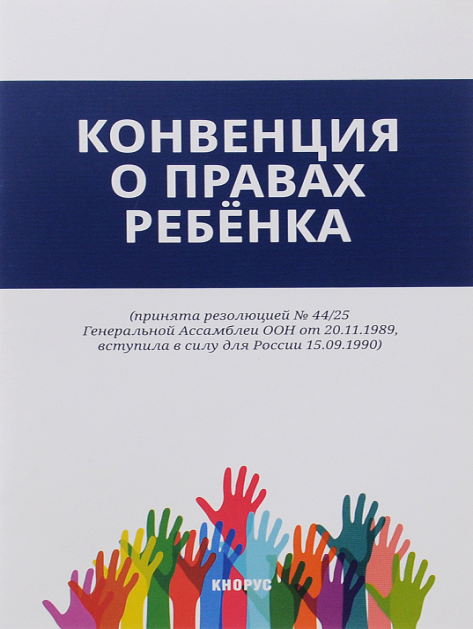 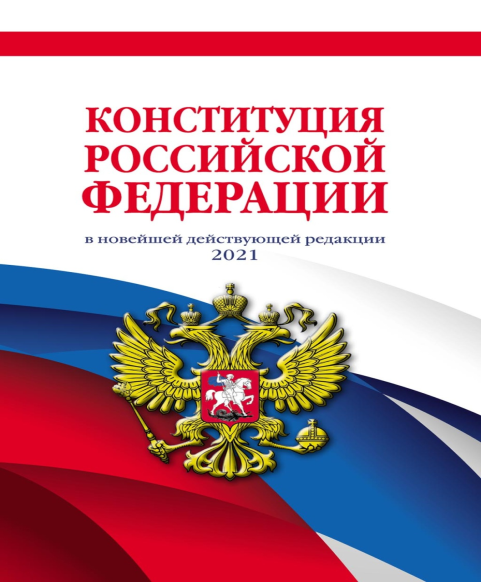 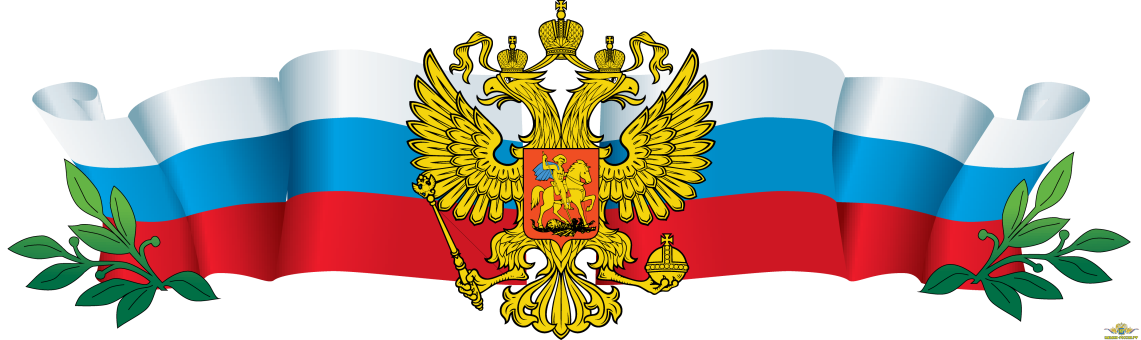 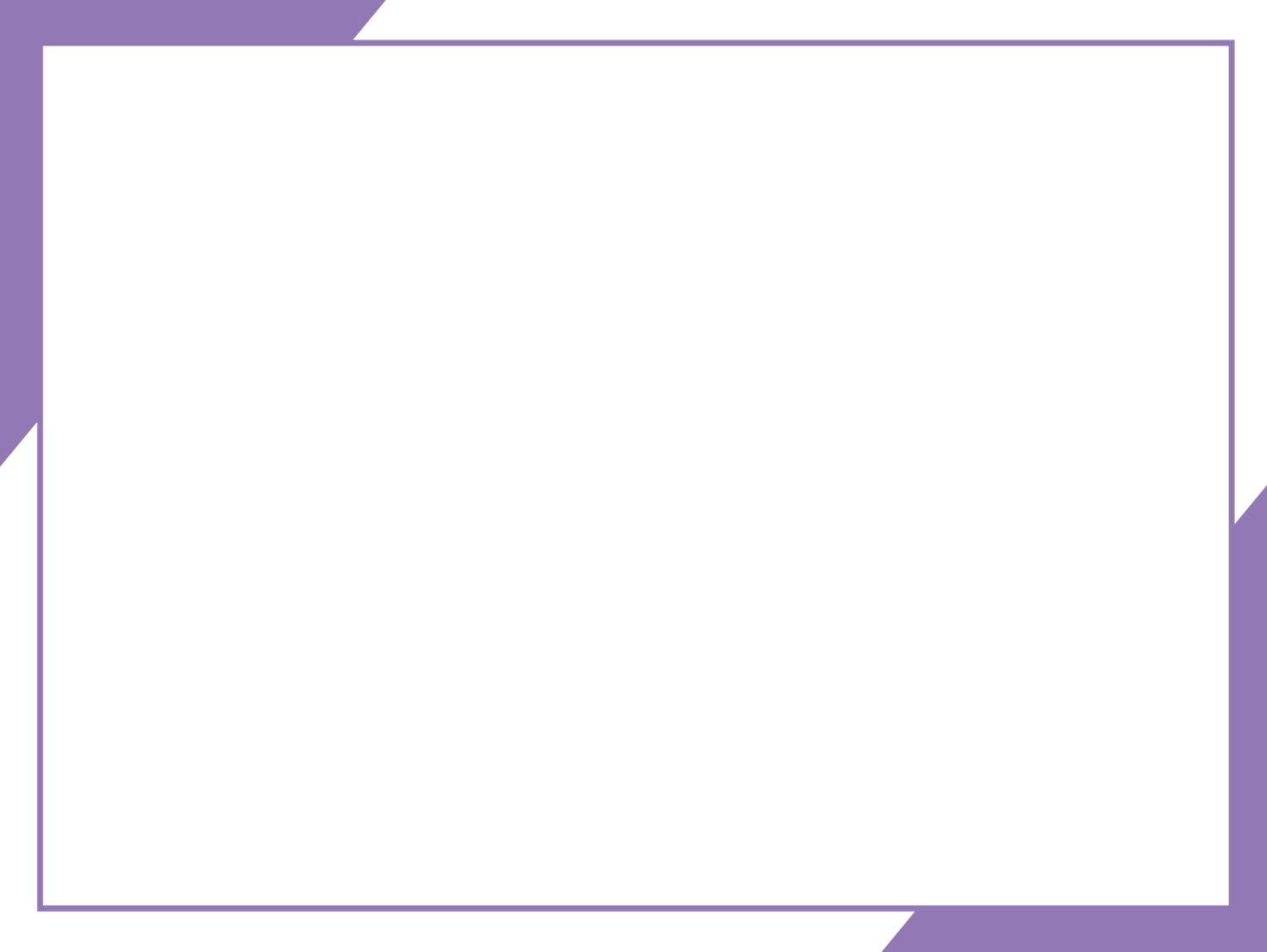 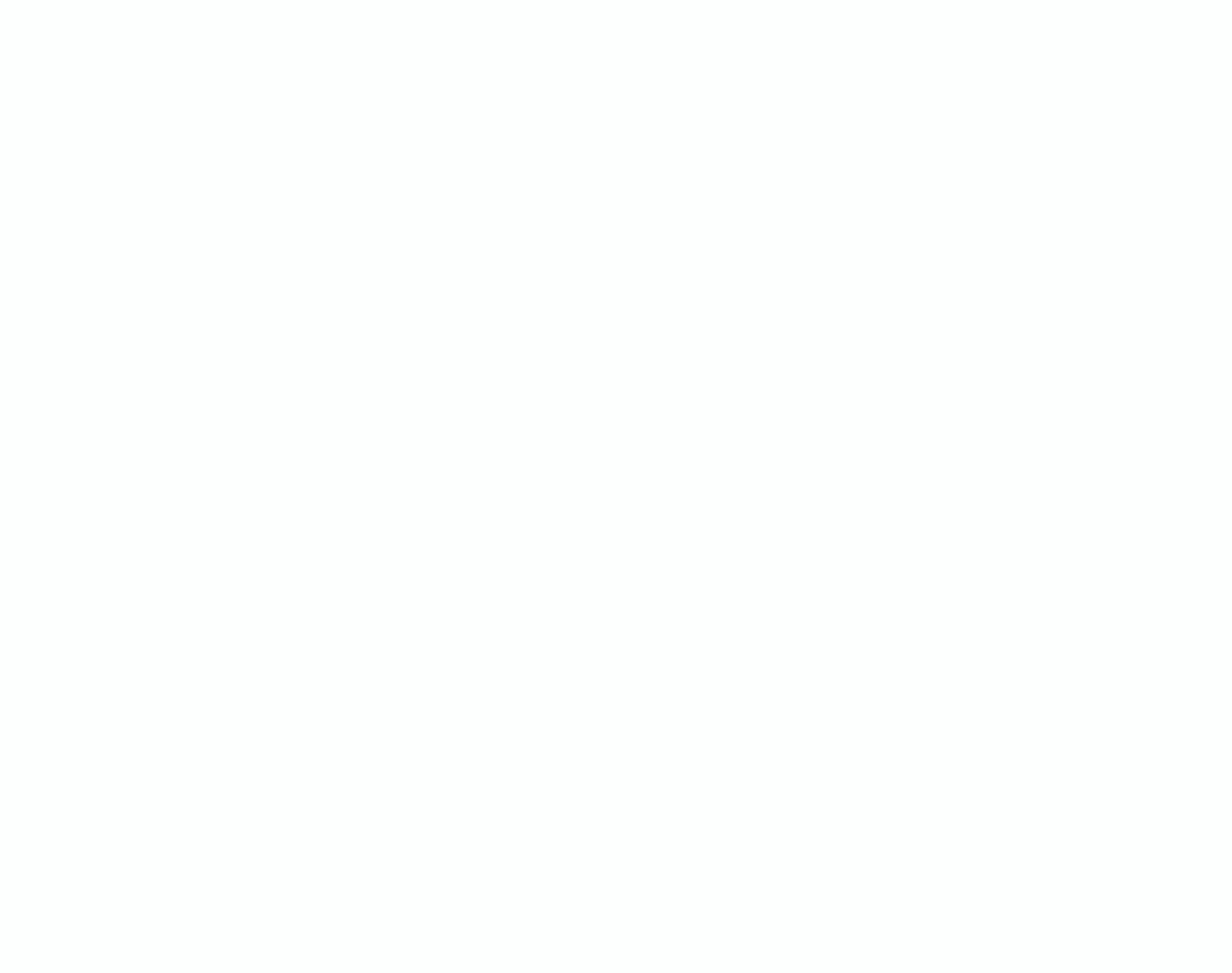 Право на имя и гражданство
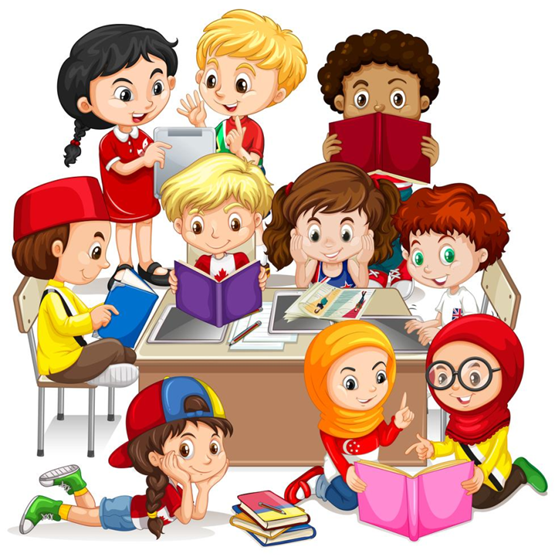 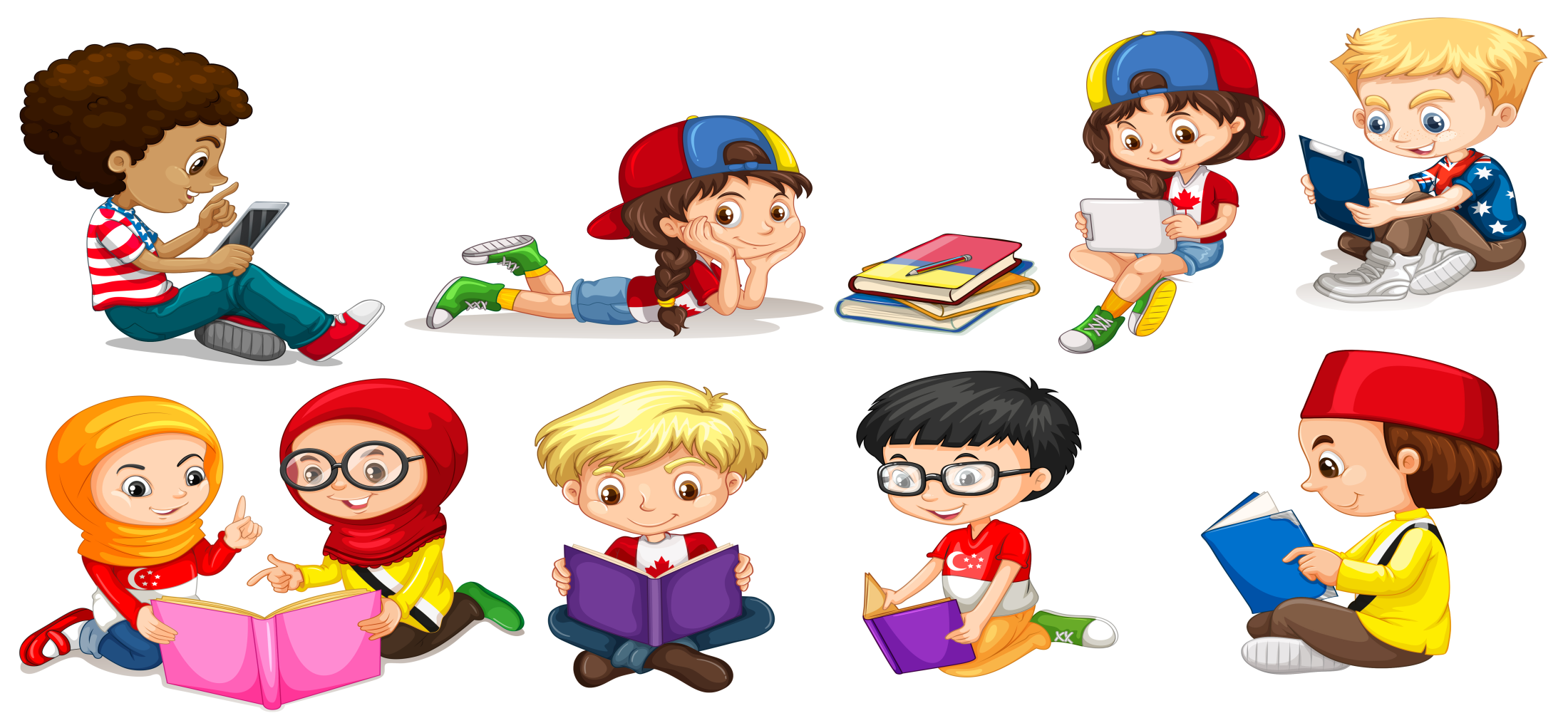 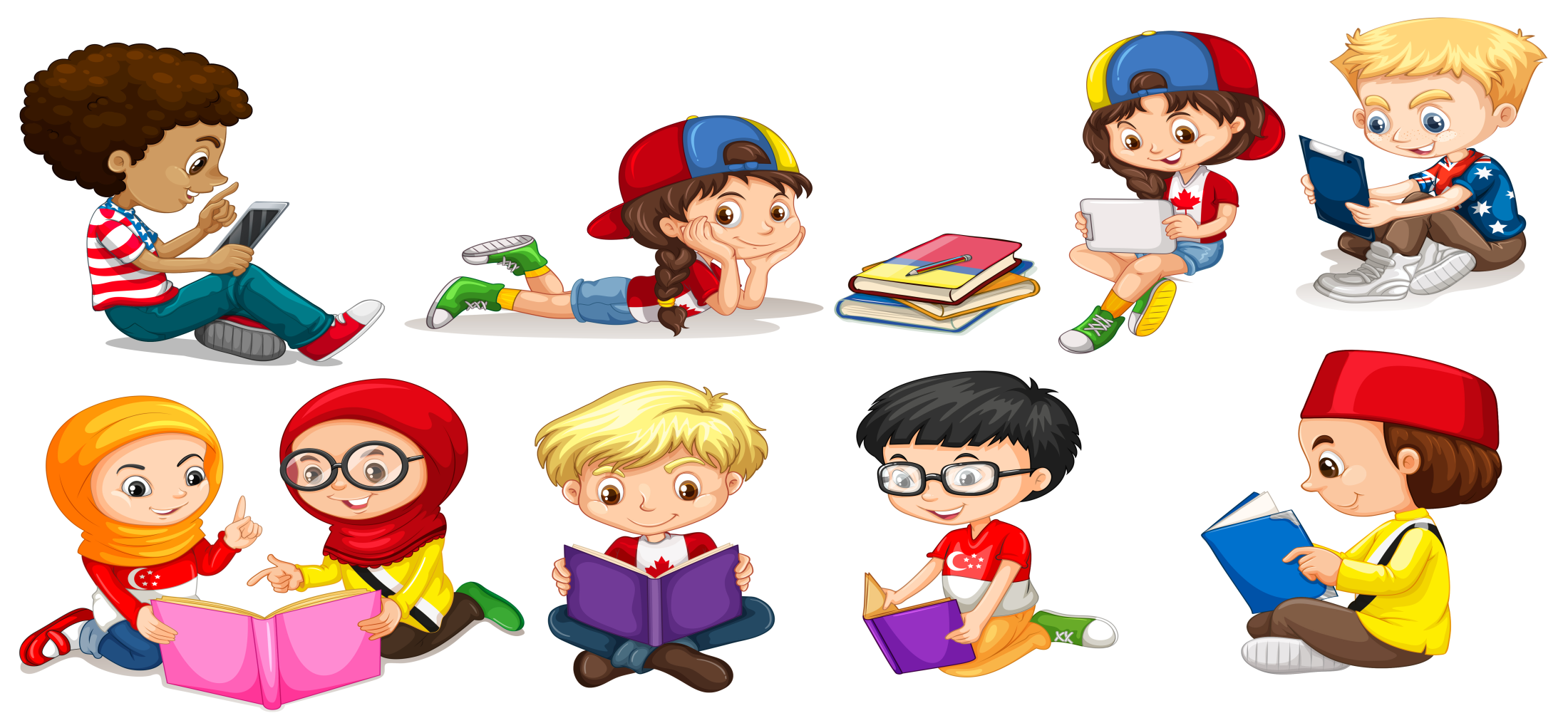 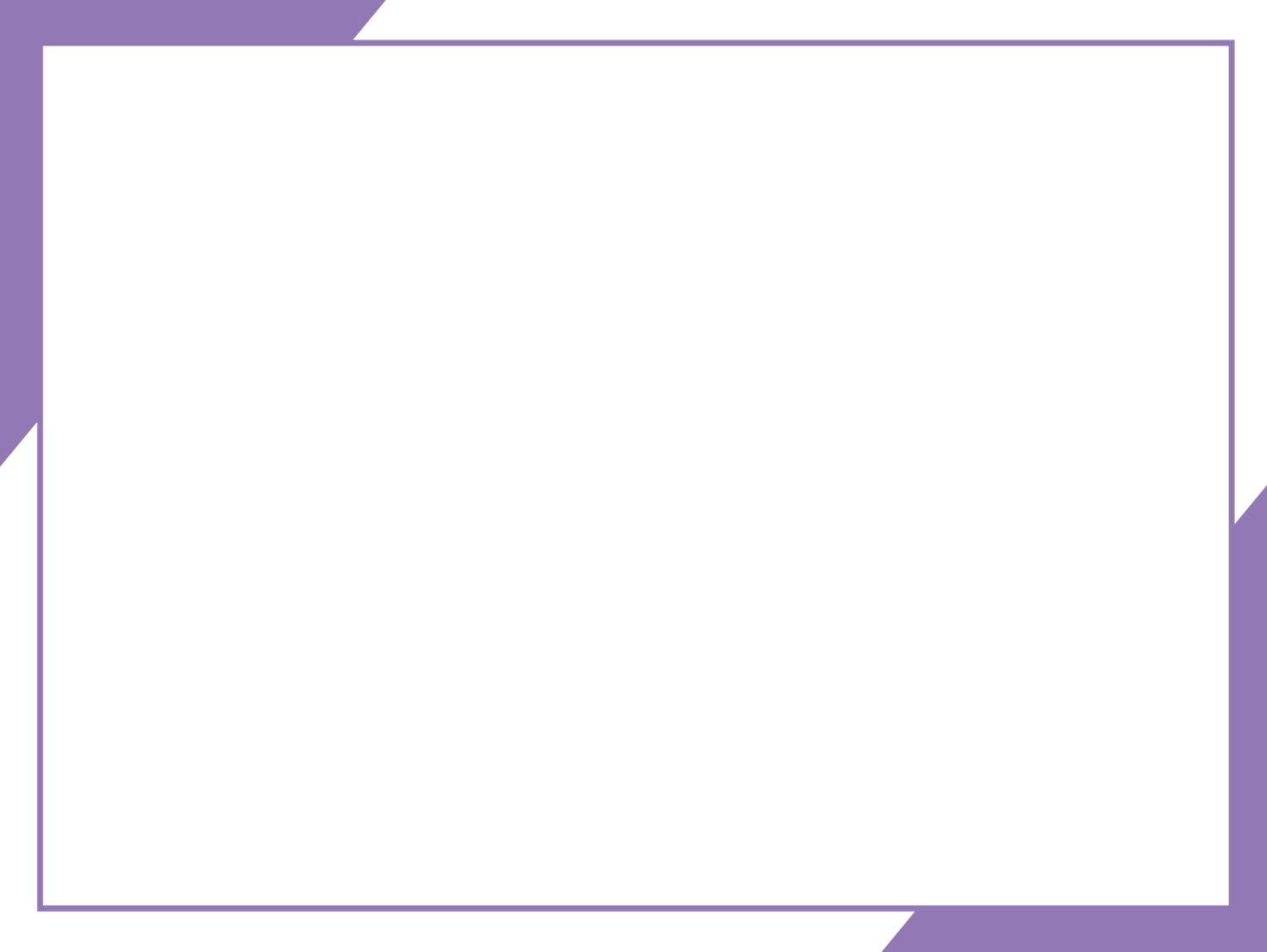 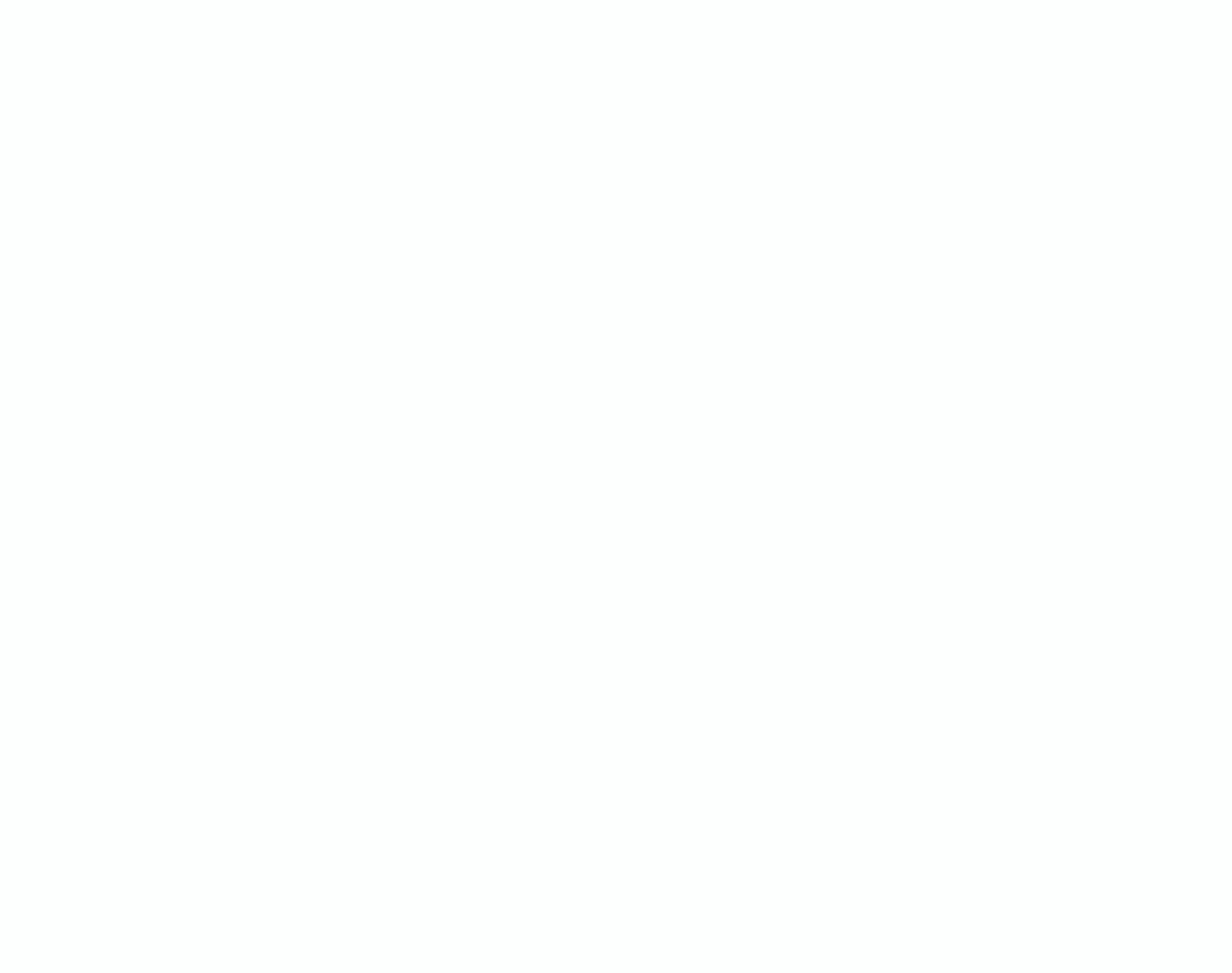 Право ребёнка на защиту
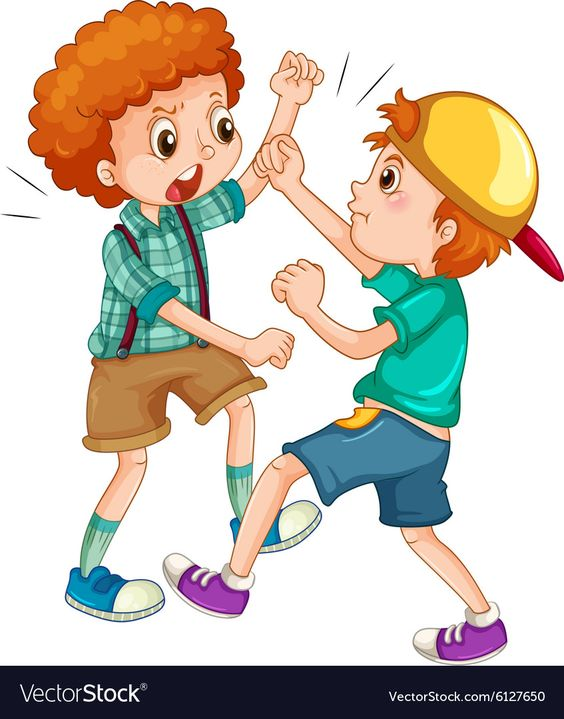 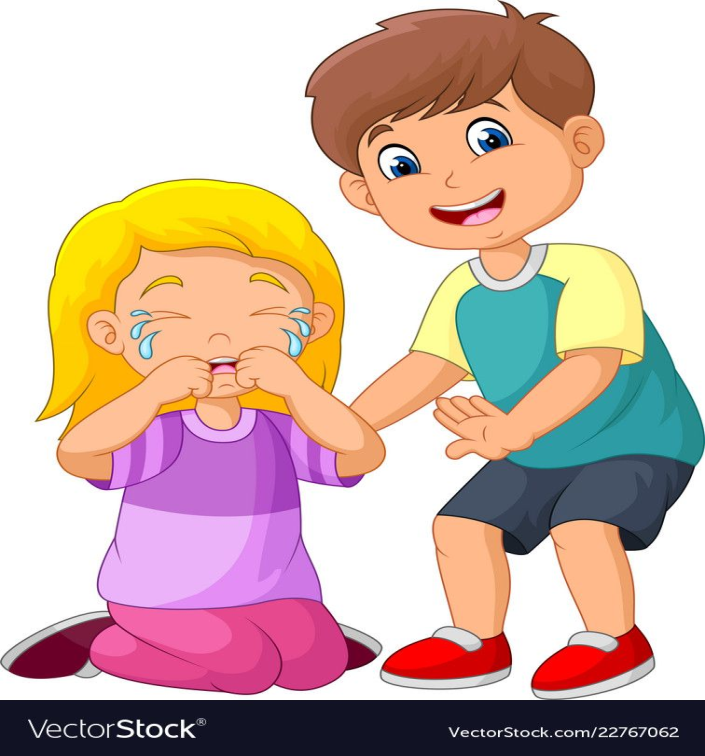 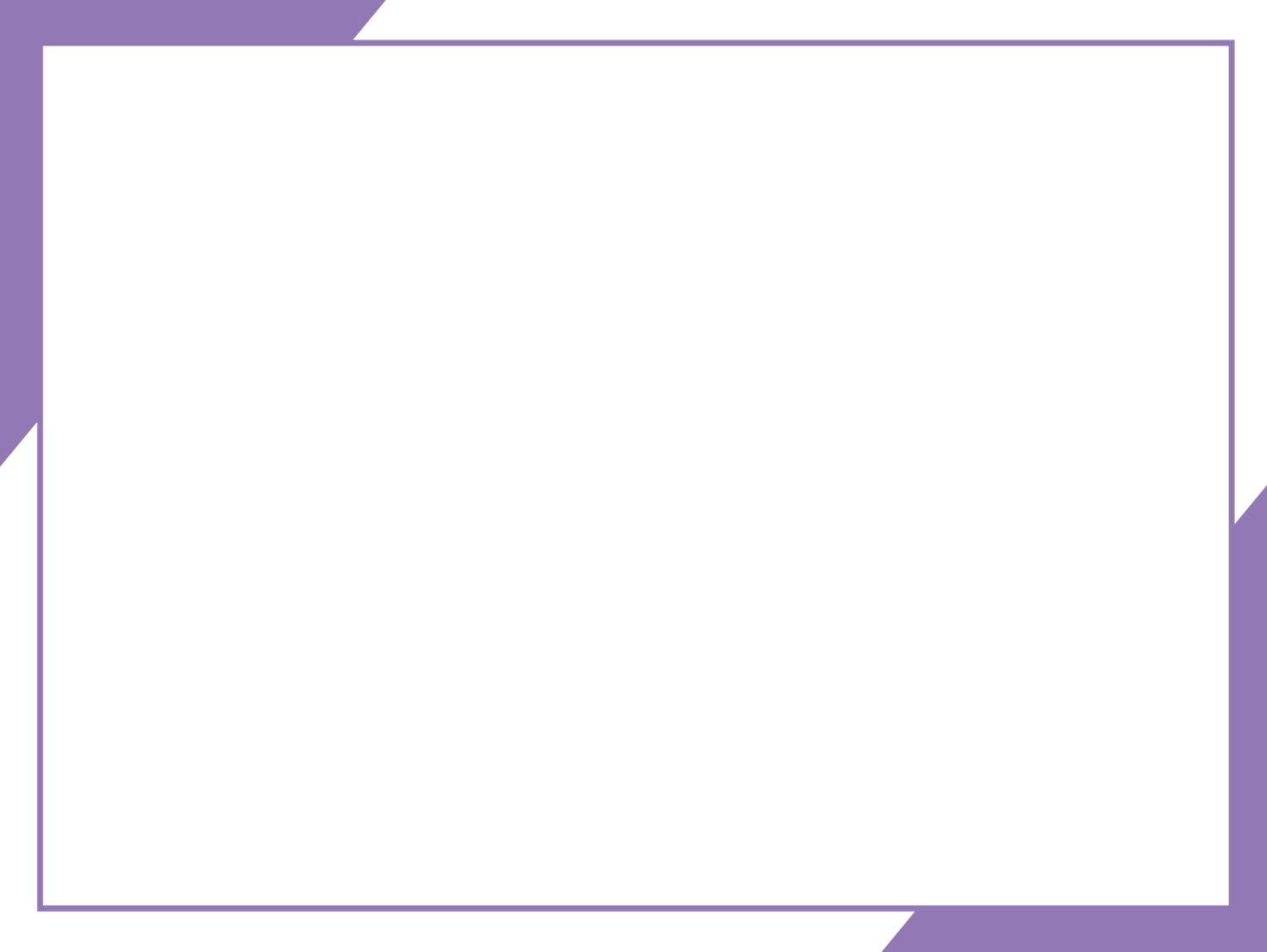 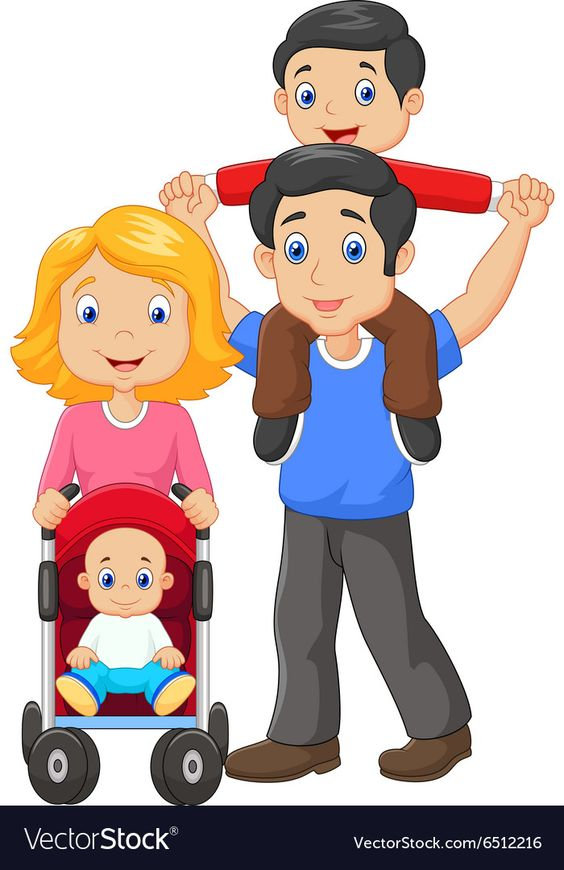 Право 
на семью
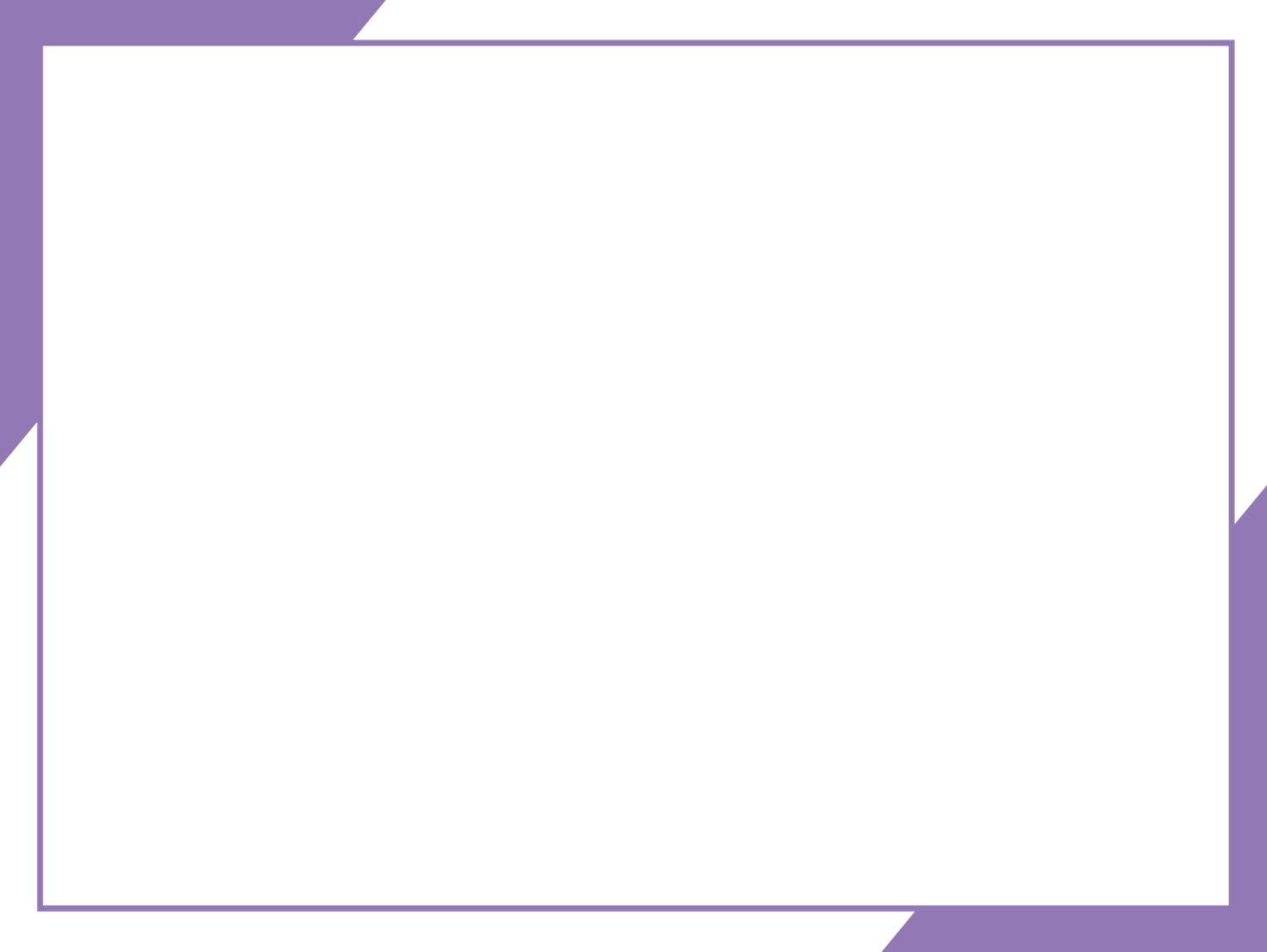 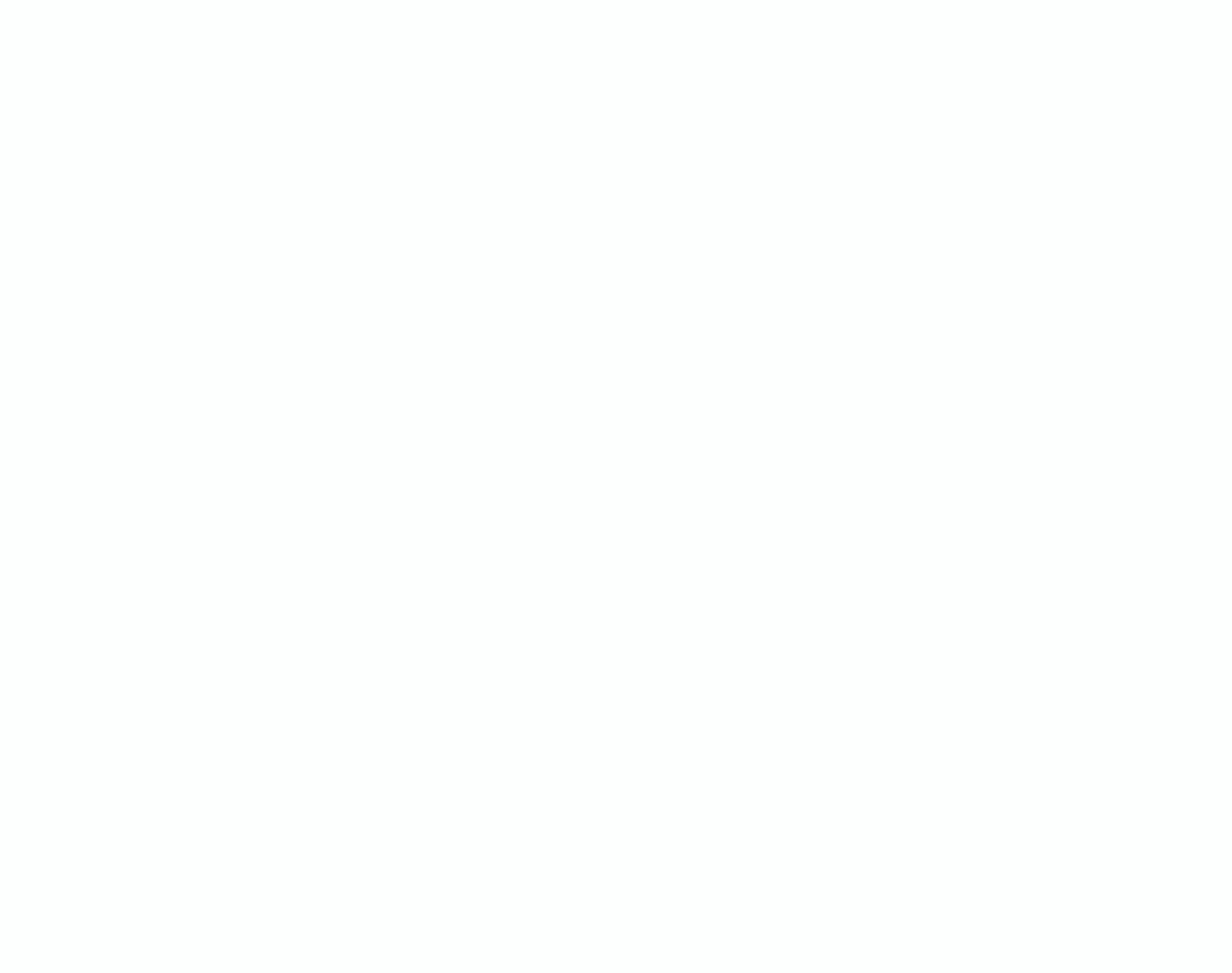 Право на информацию
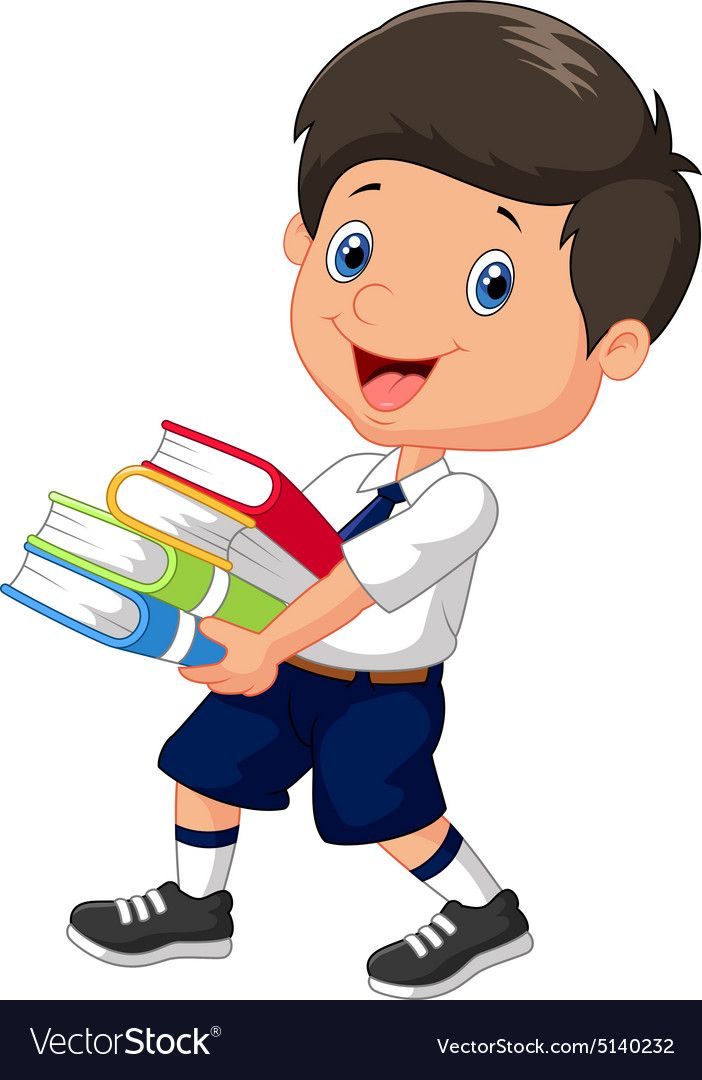 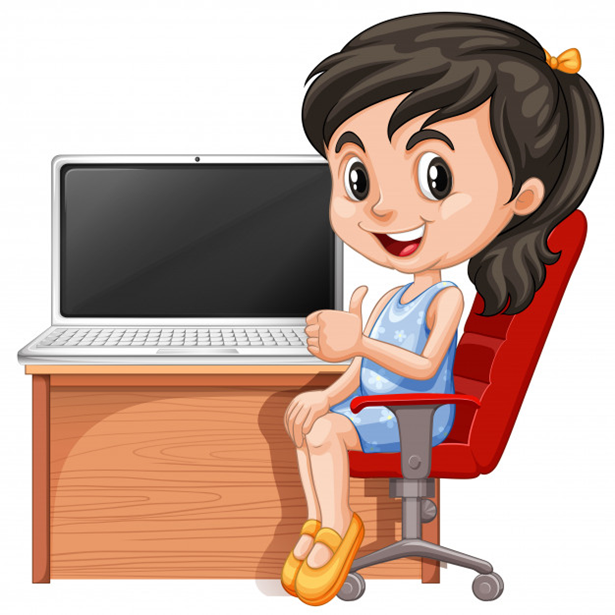 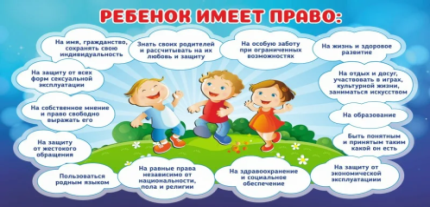 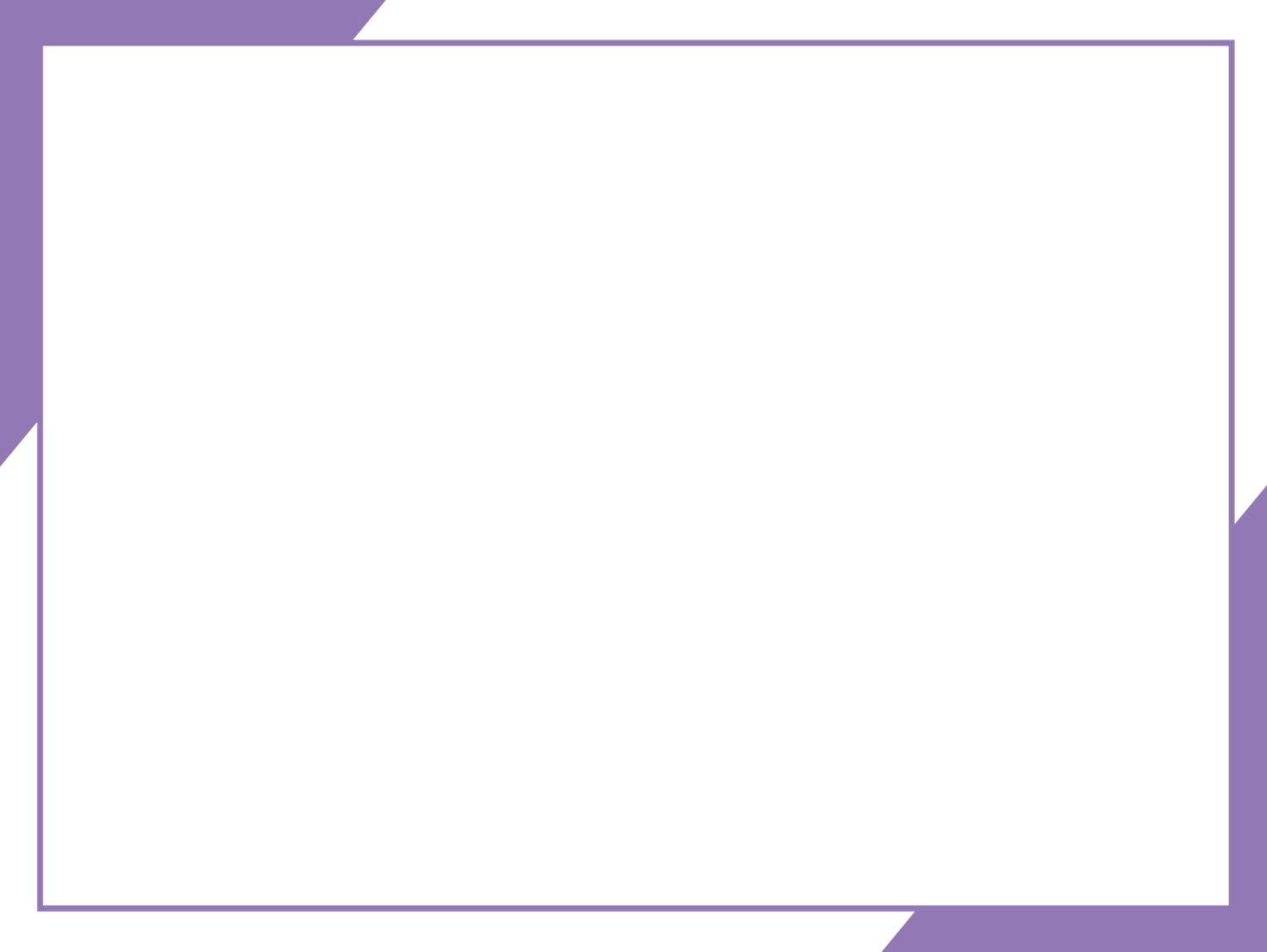 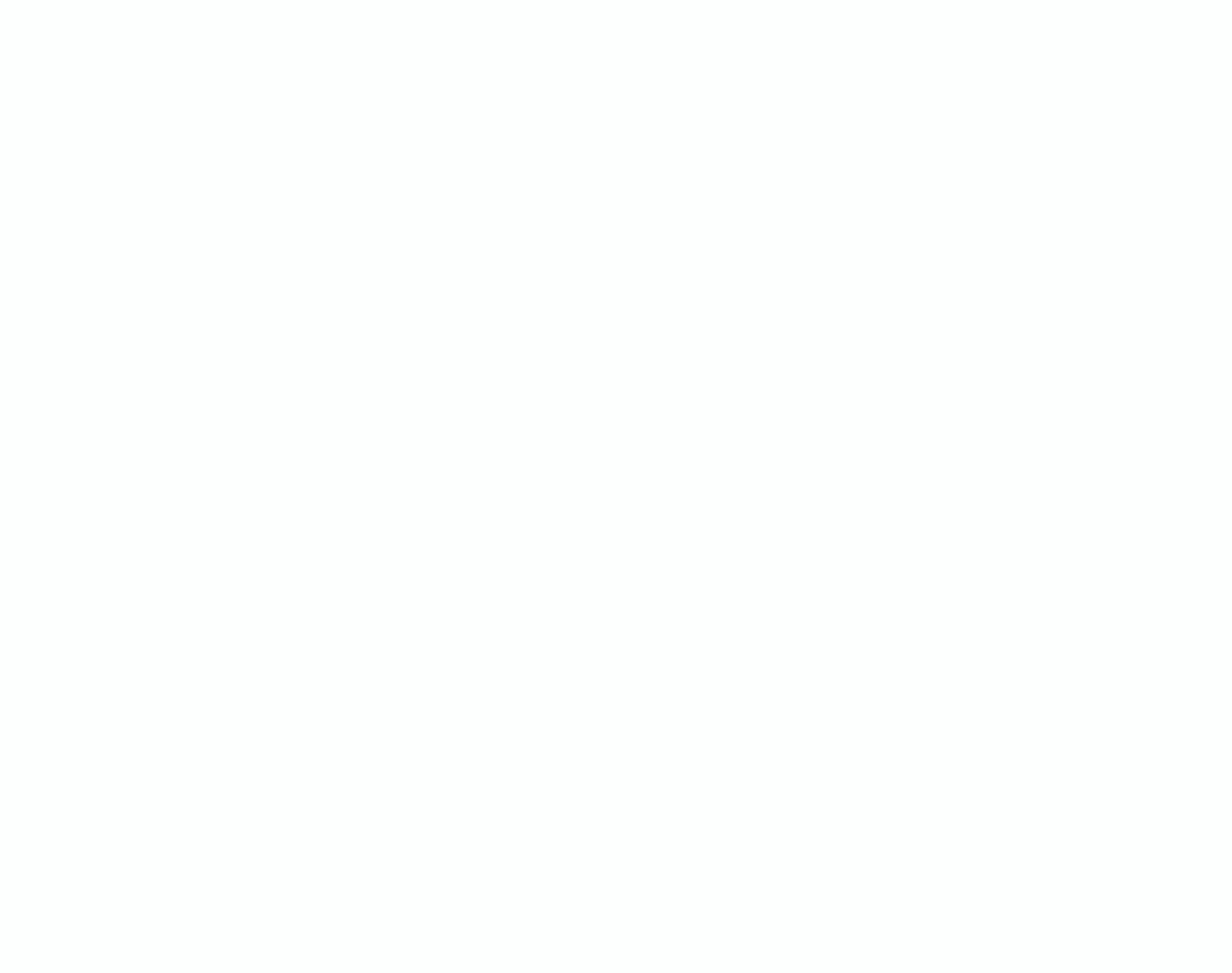 Право 
на медицинскую помощь
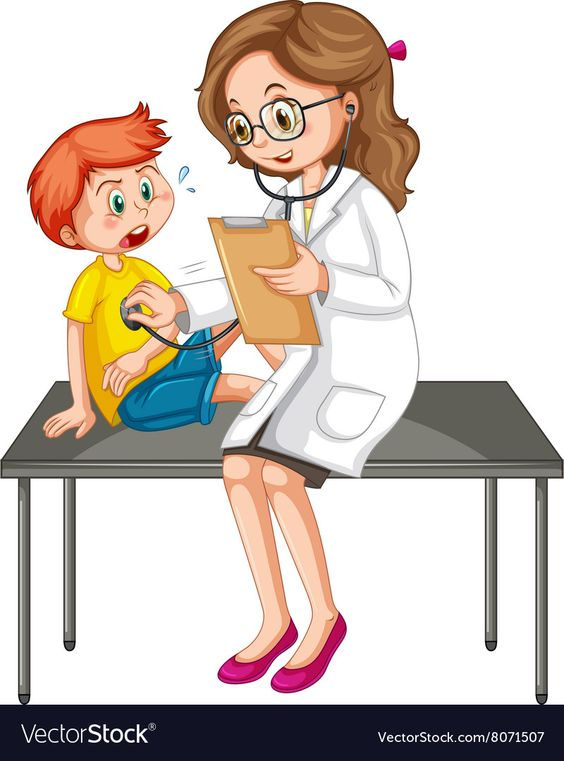 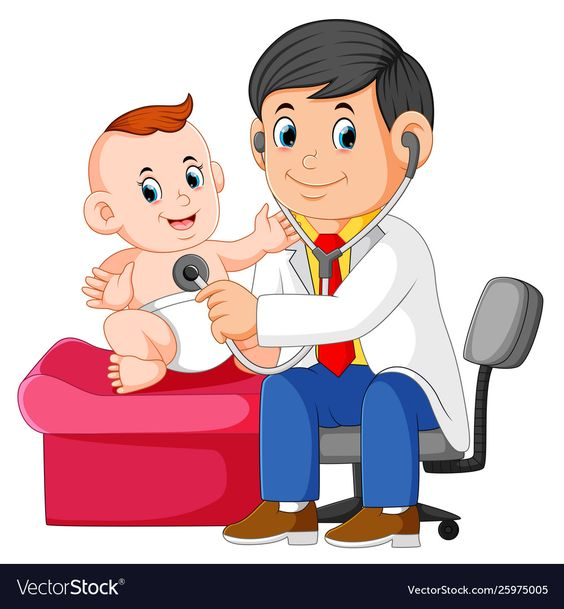 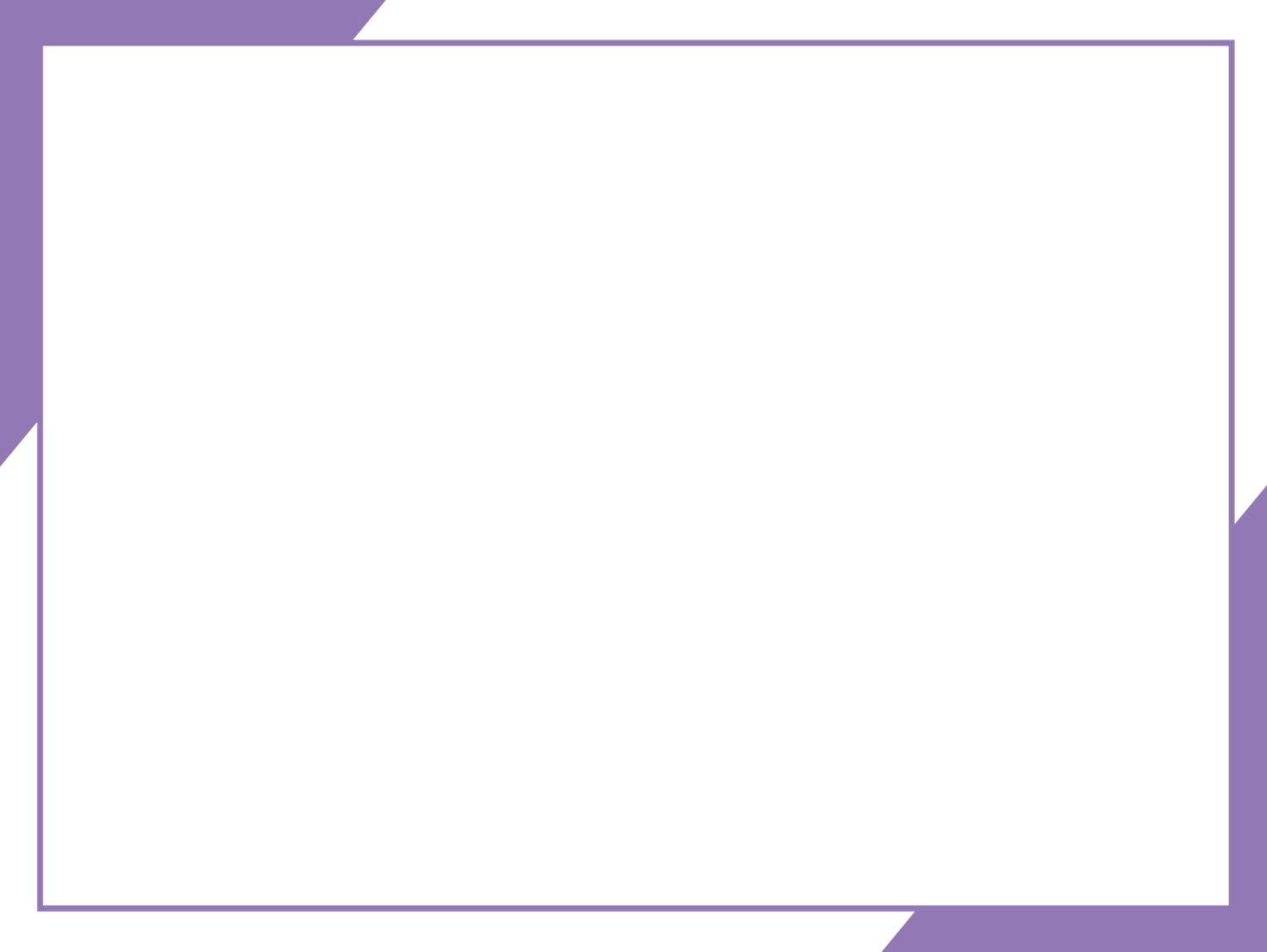 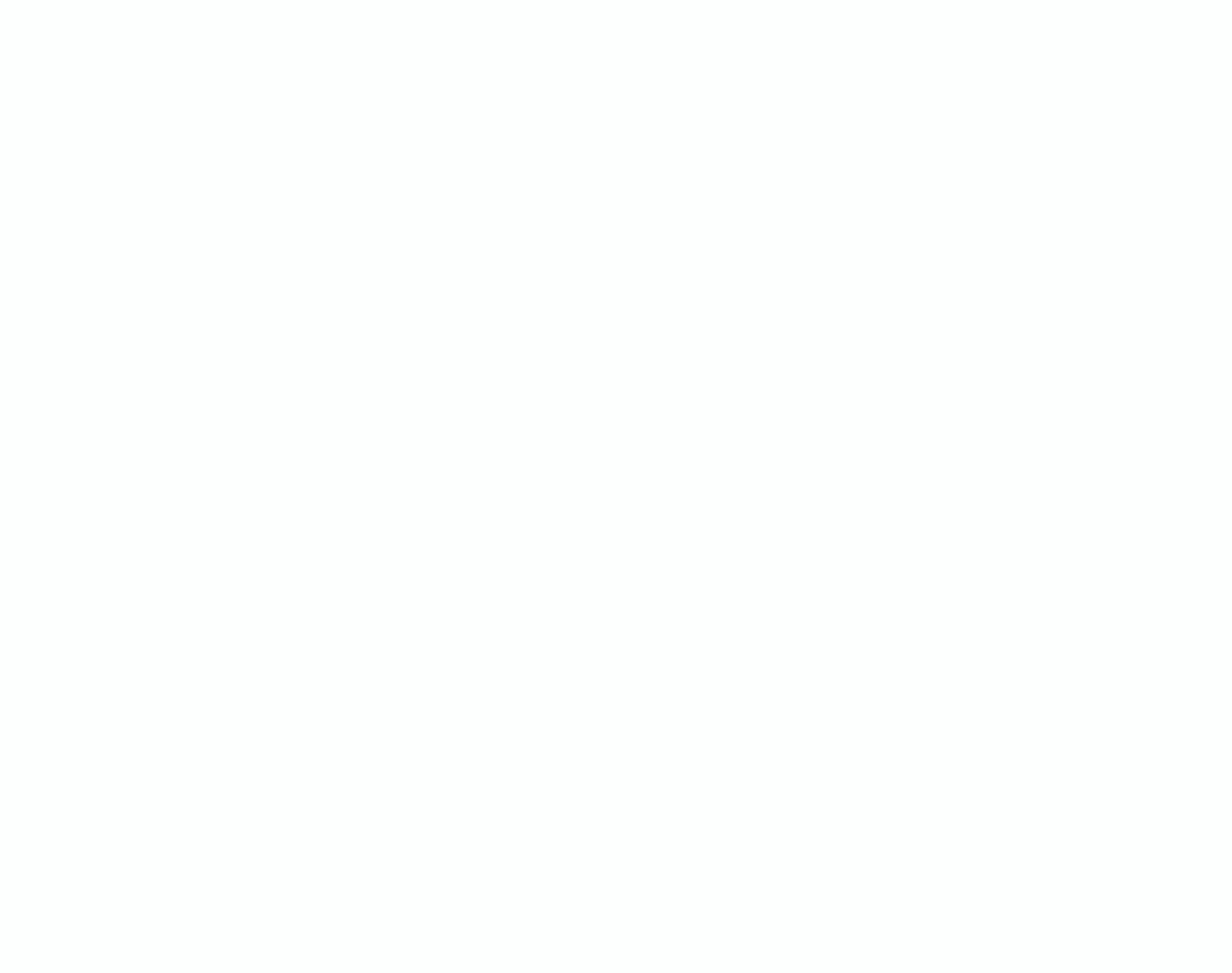 Право на обучение
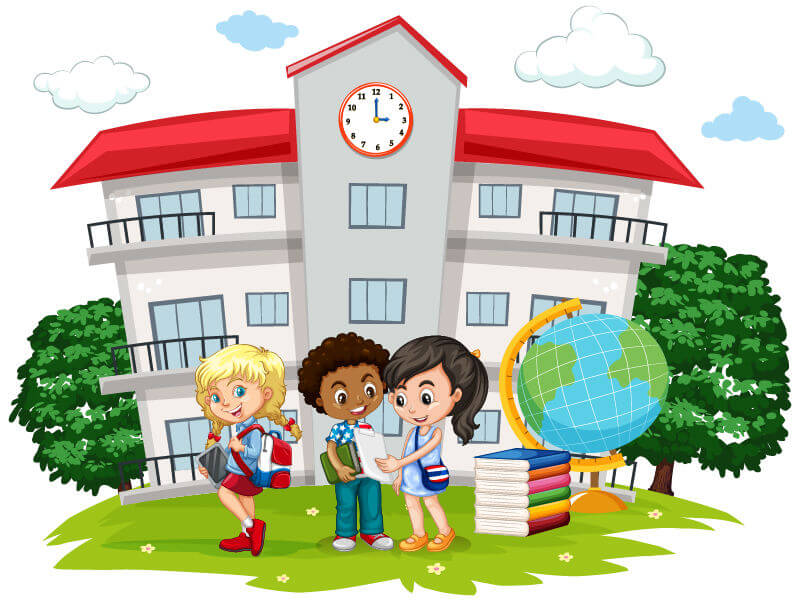 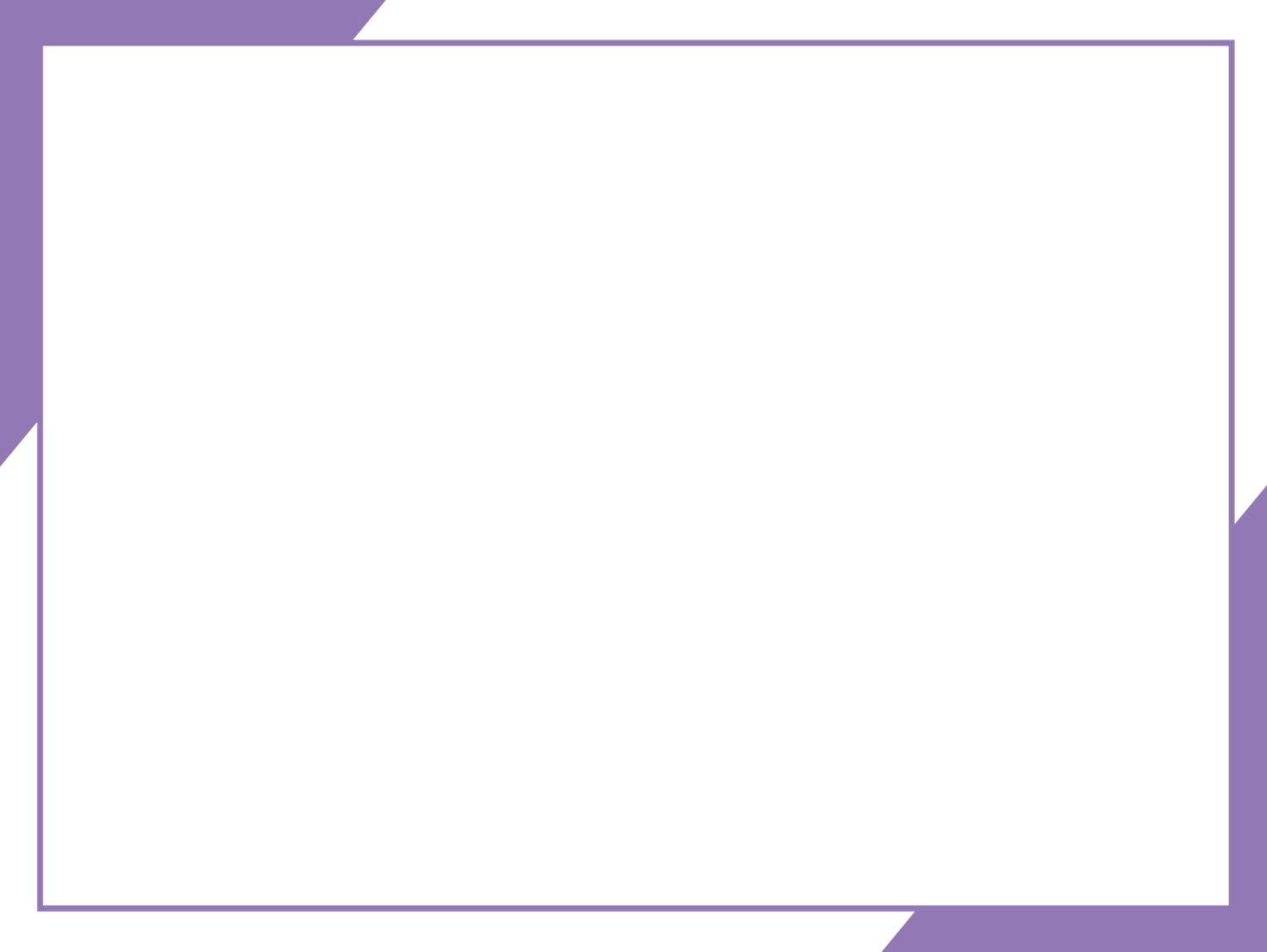 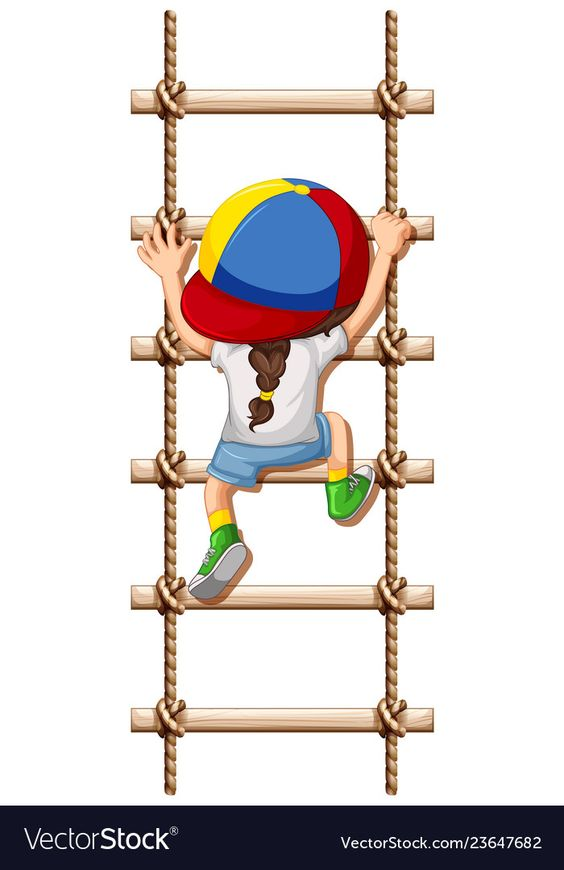 Право 
на отдых 
и досуг
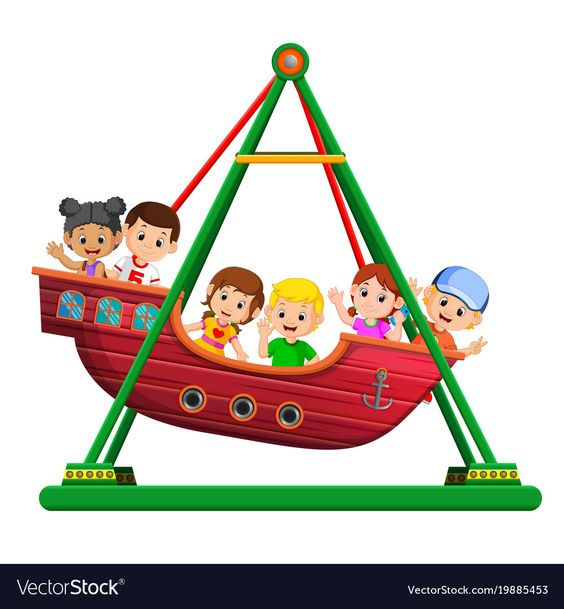 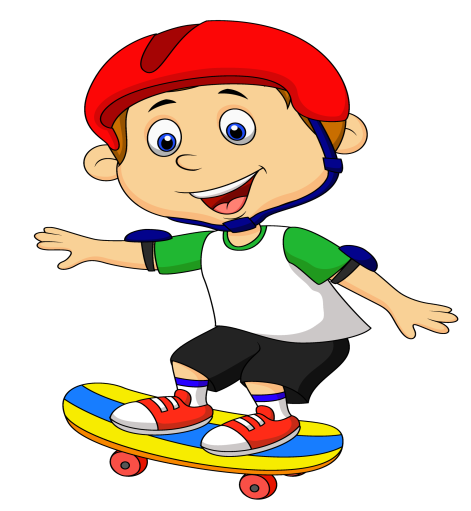 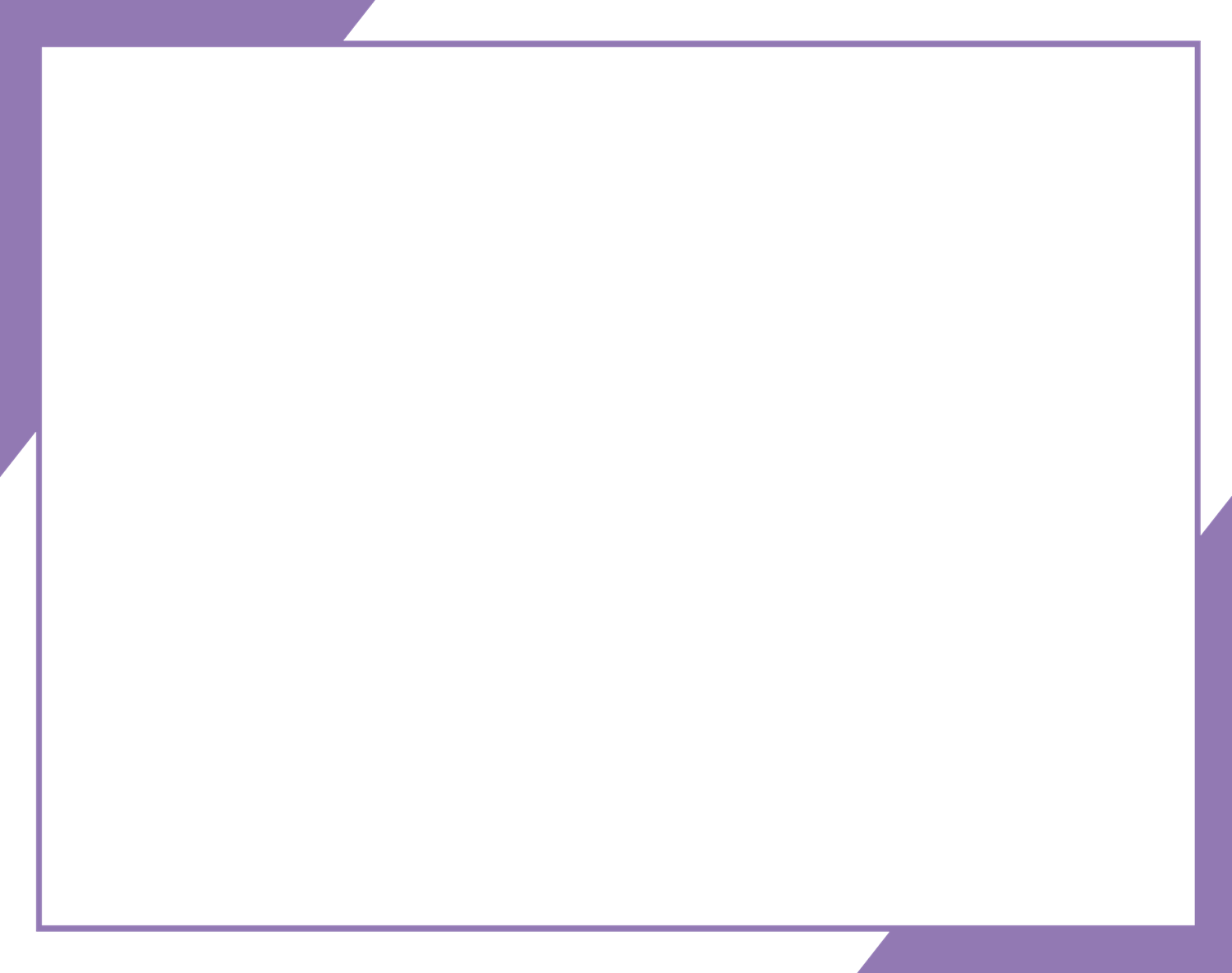 Обязанности и ответственность детей
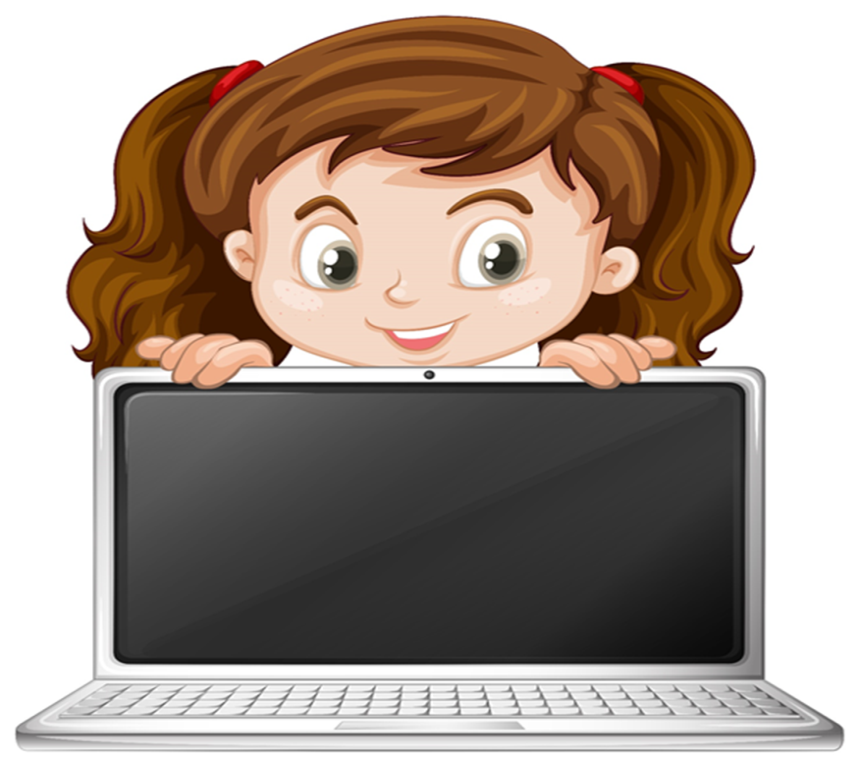 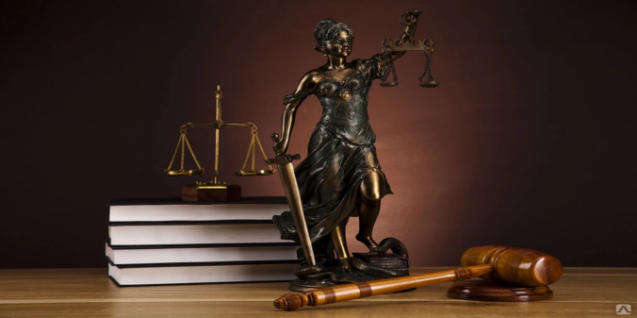 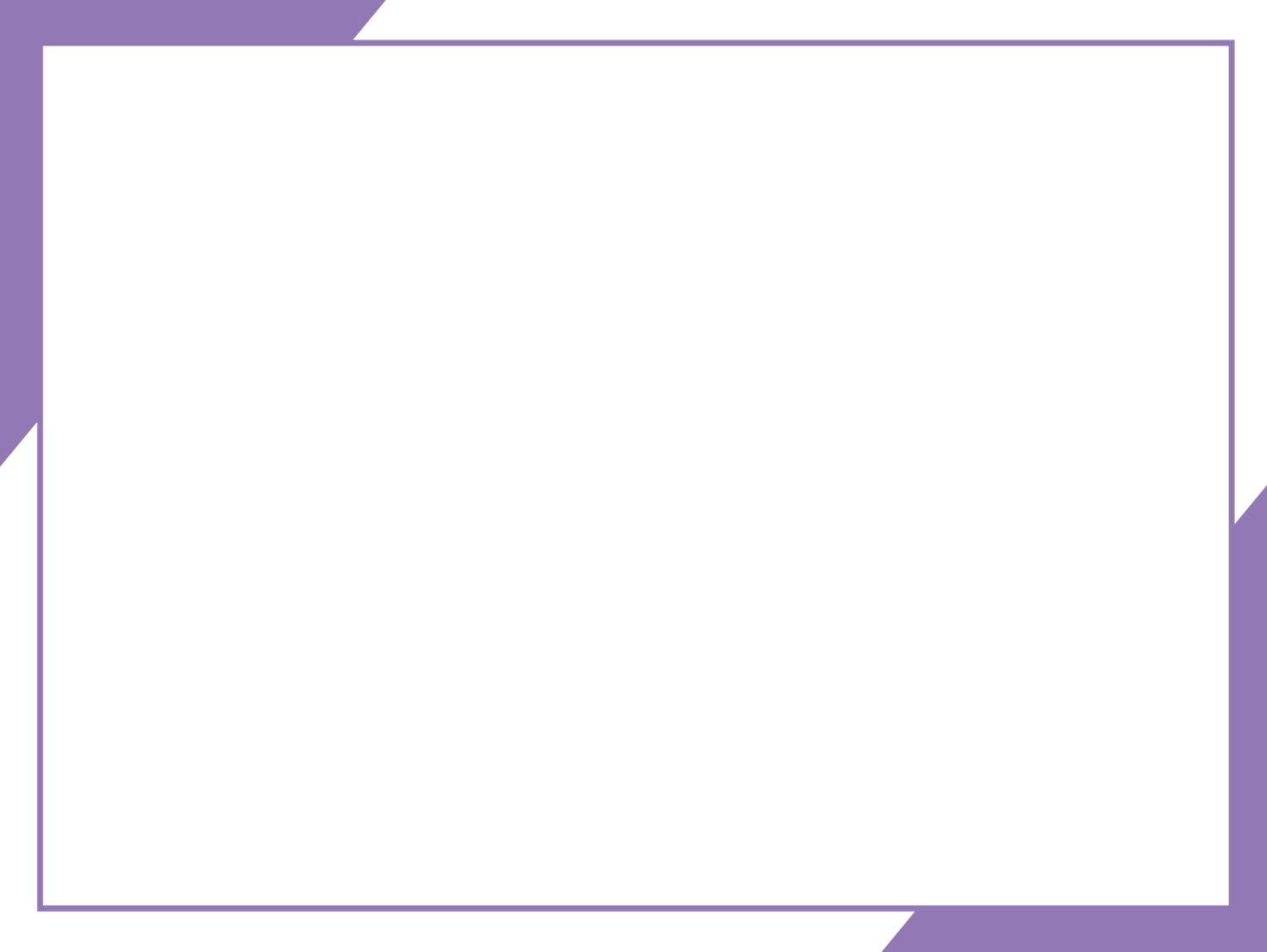 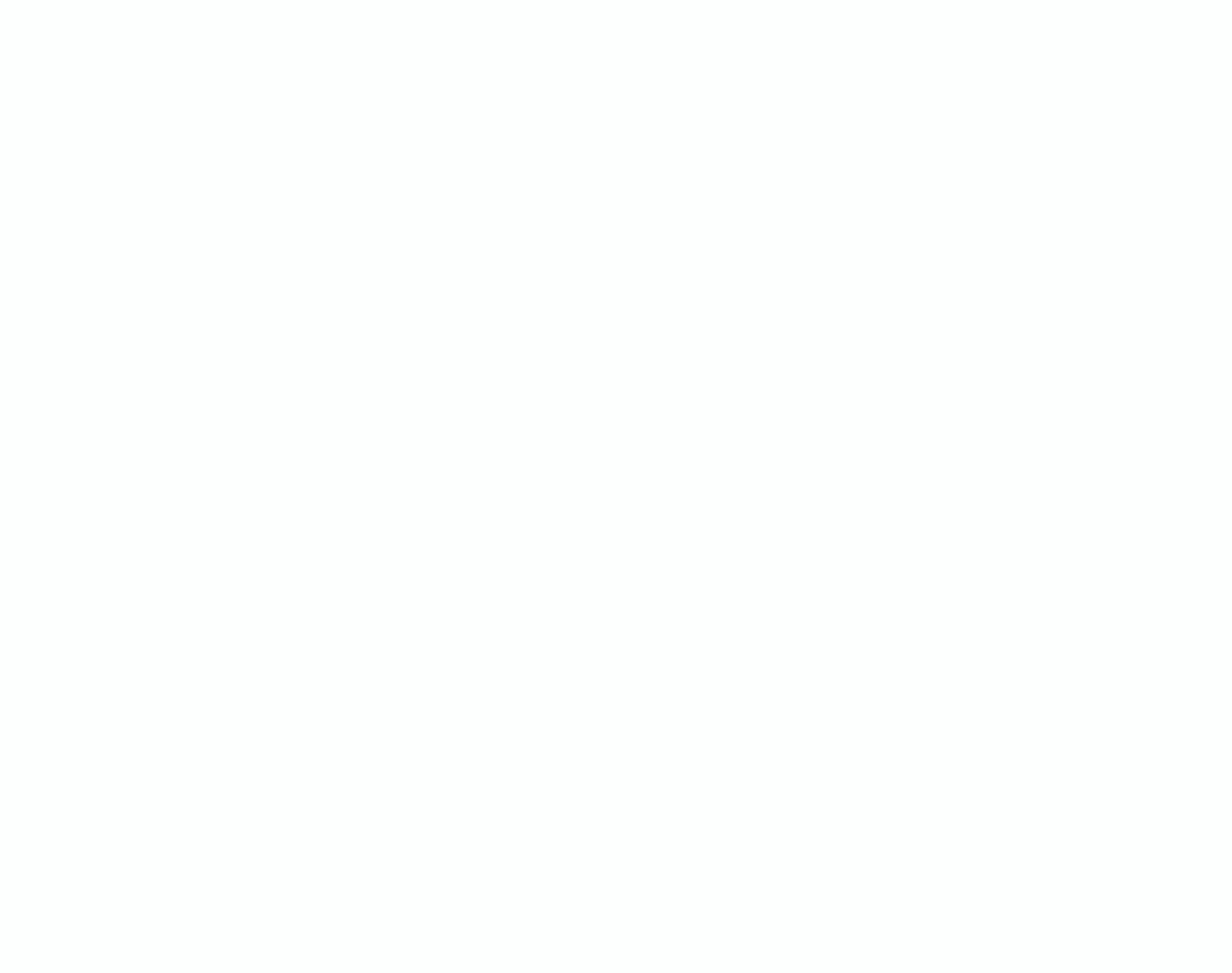 Право избирать, быть избранным
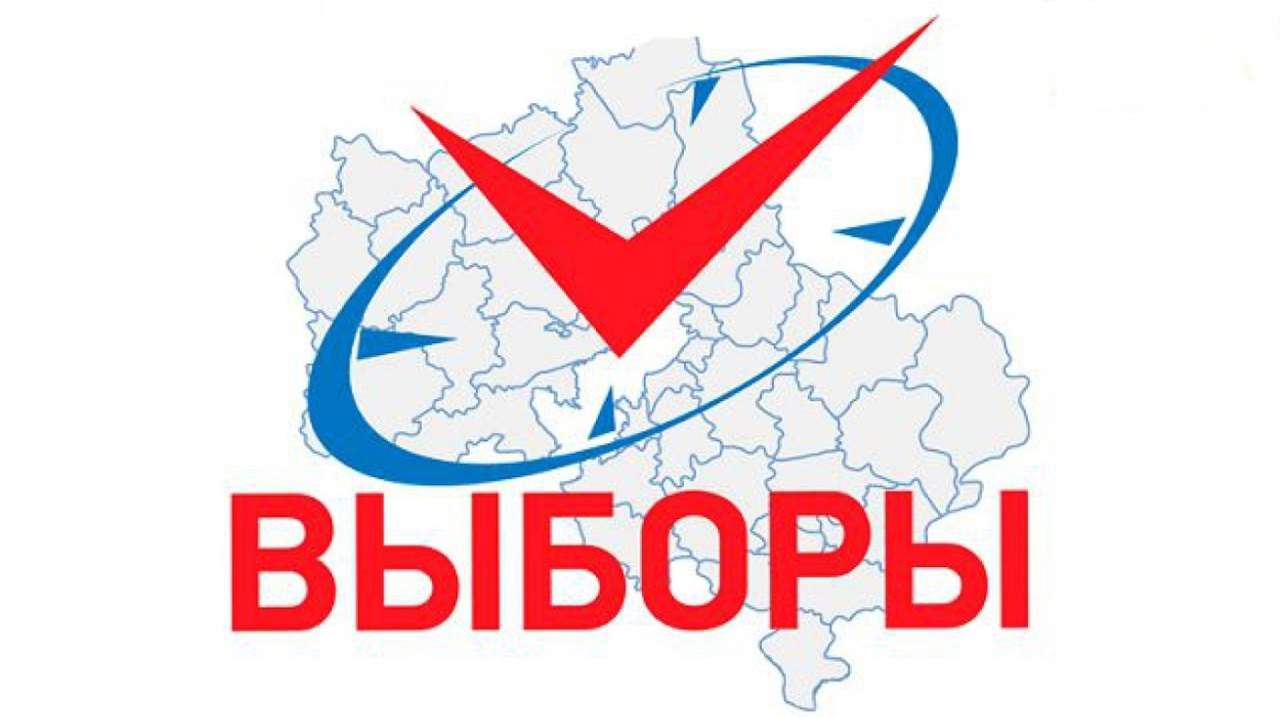 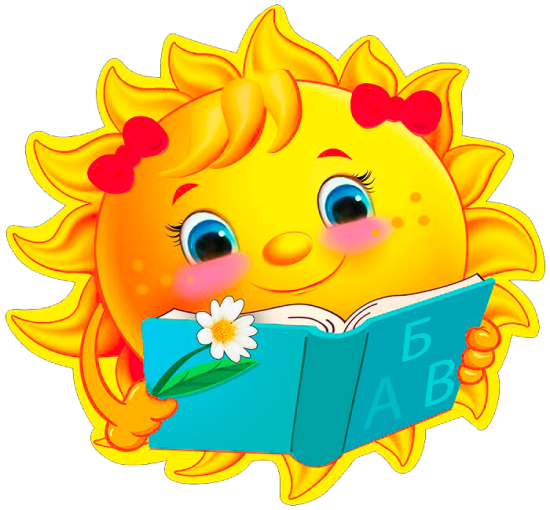 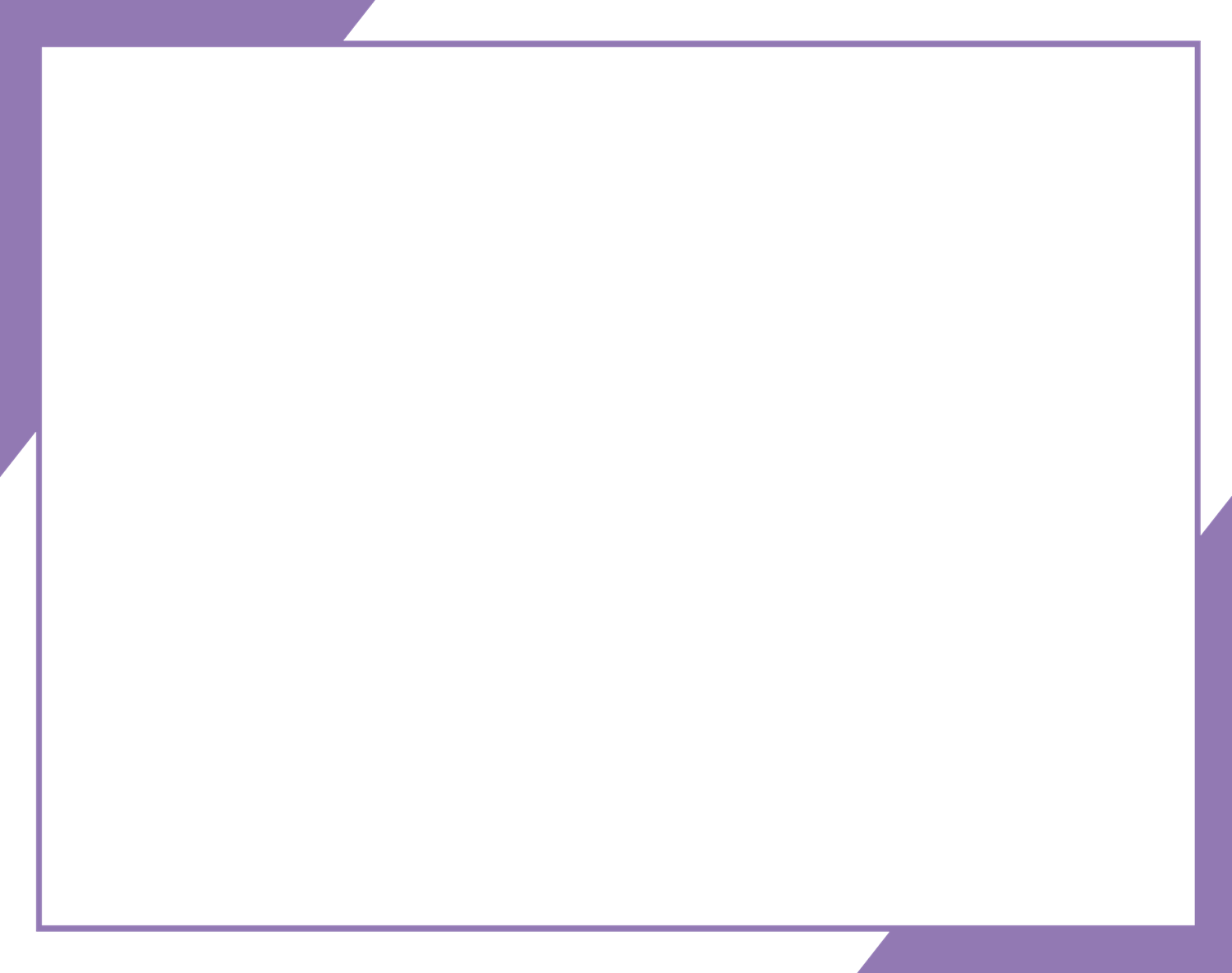 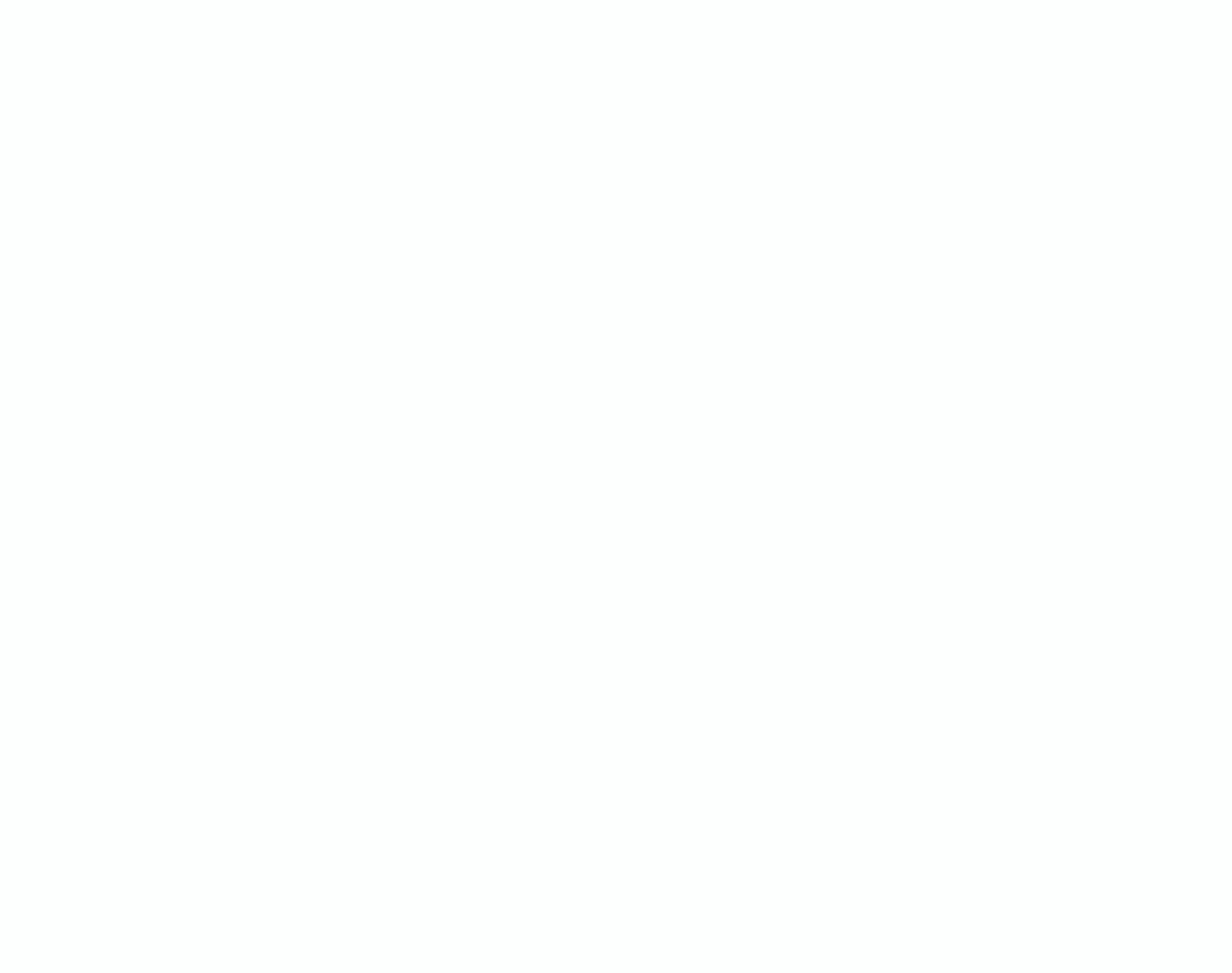 Интерактивная игра«Правовед»
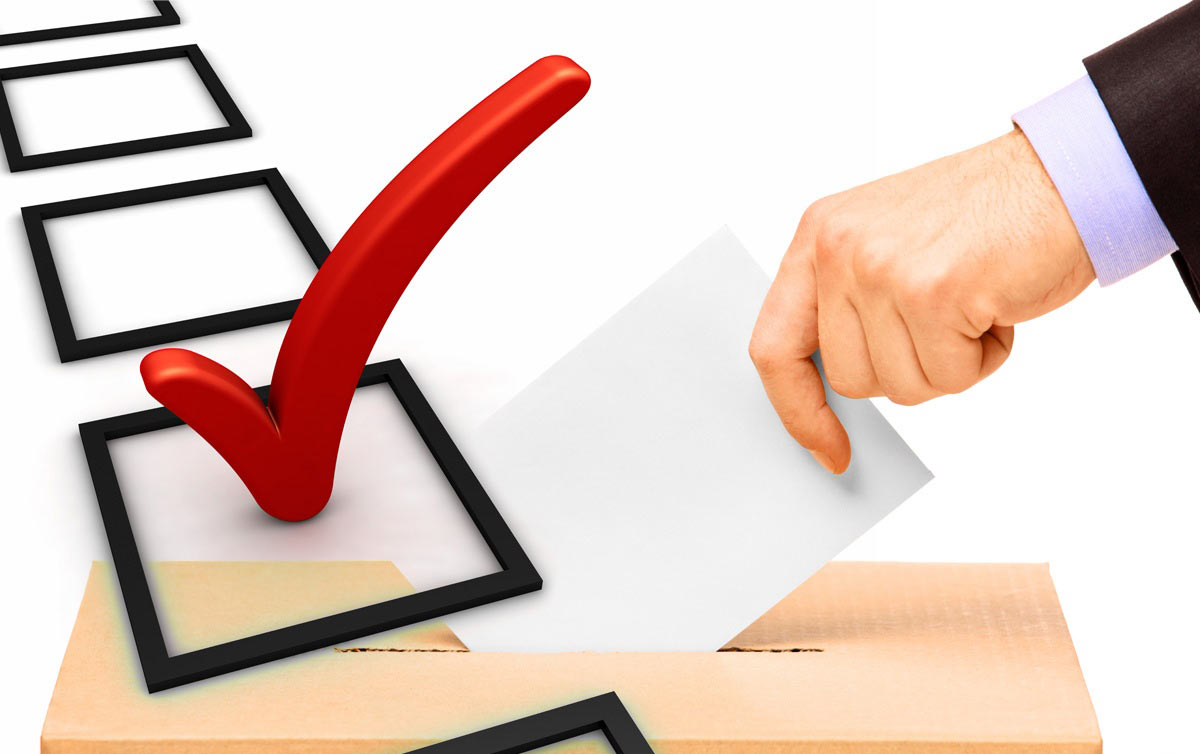 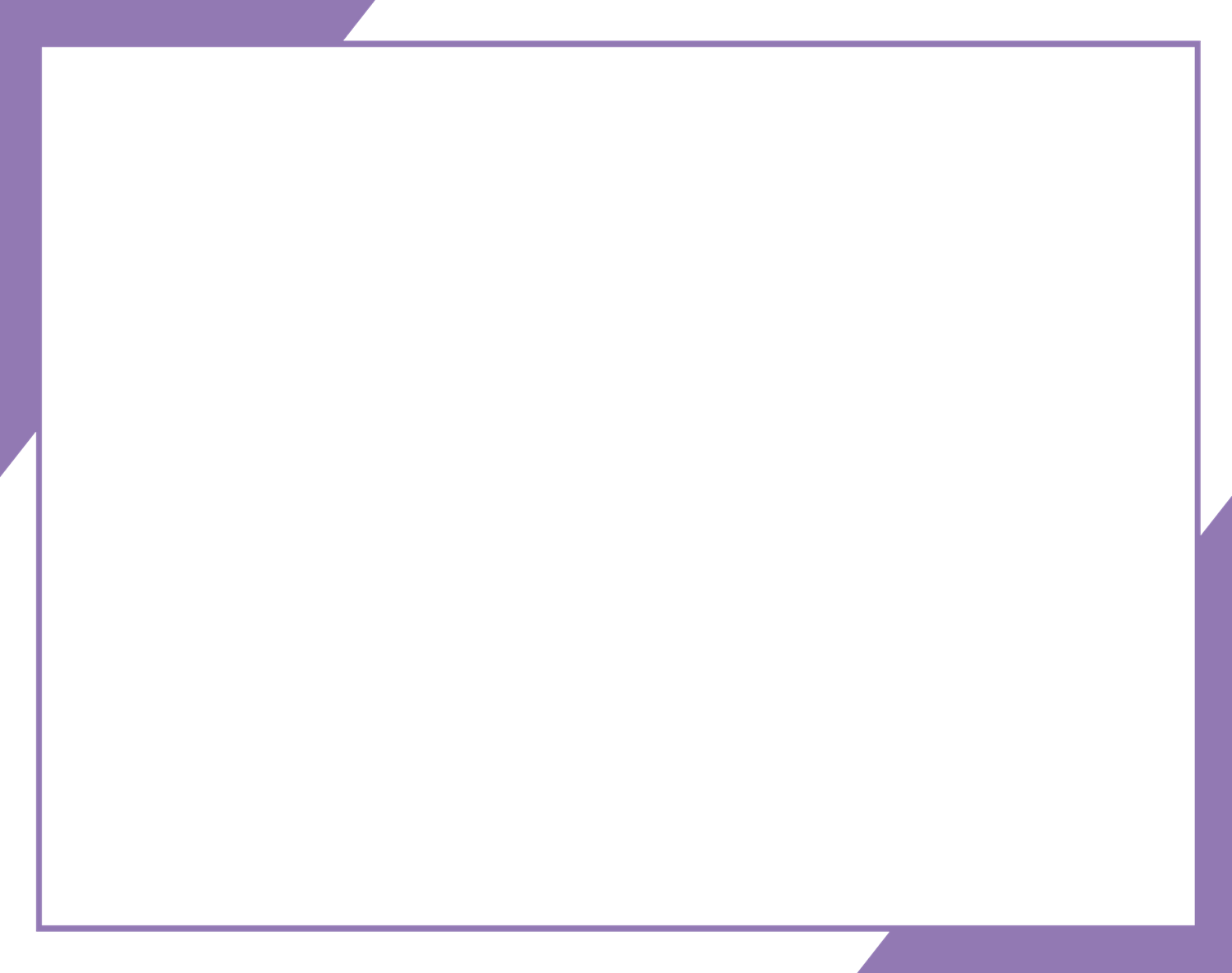 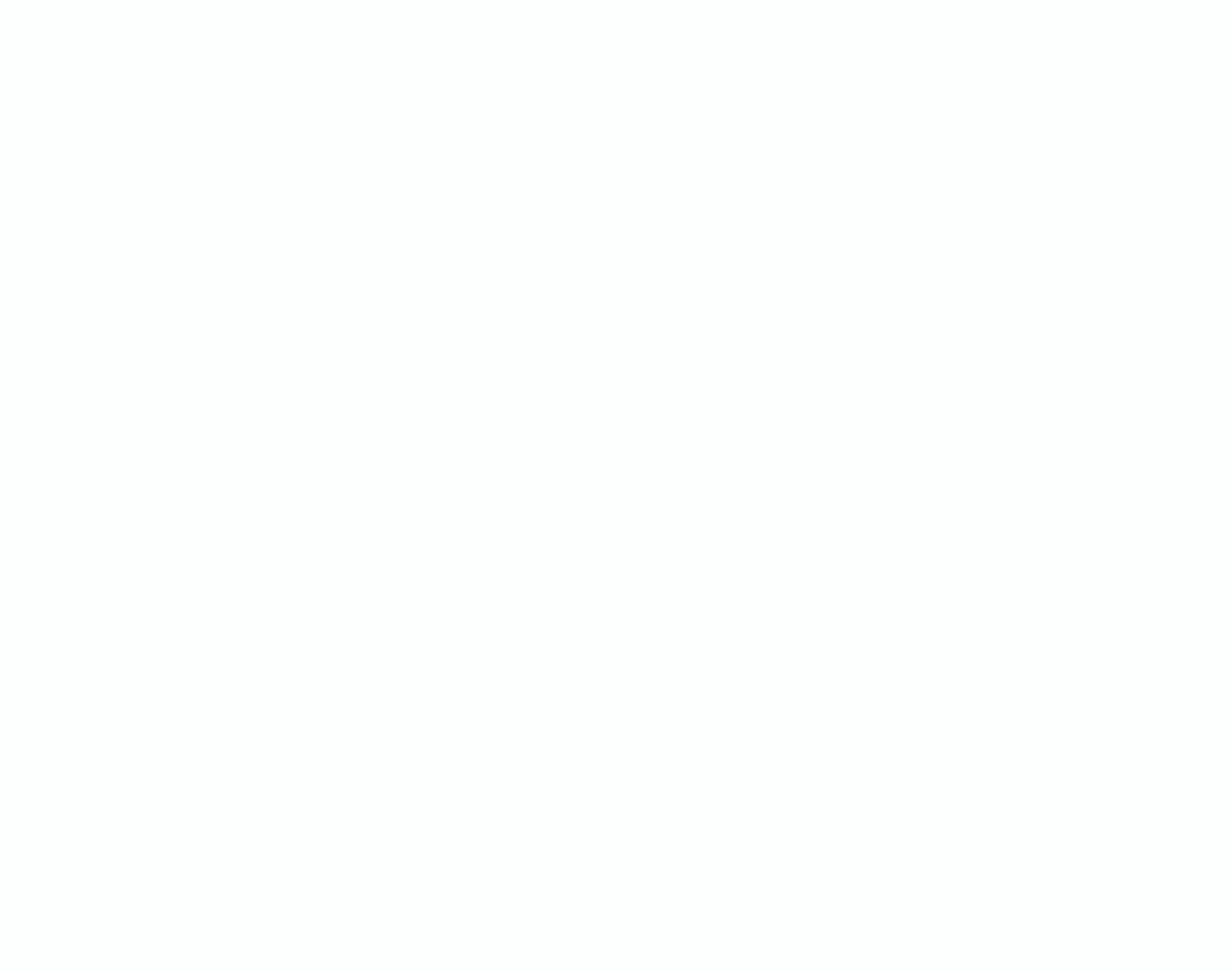 Как зовут президента нашей страны?
В. В. Путин
Б. Н. Ельцин
Д. А. Медведев
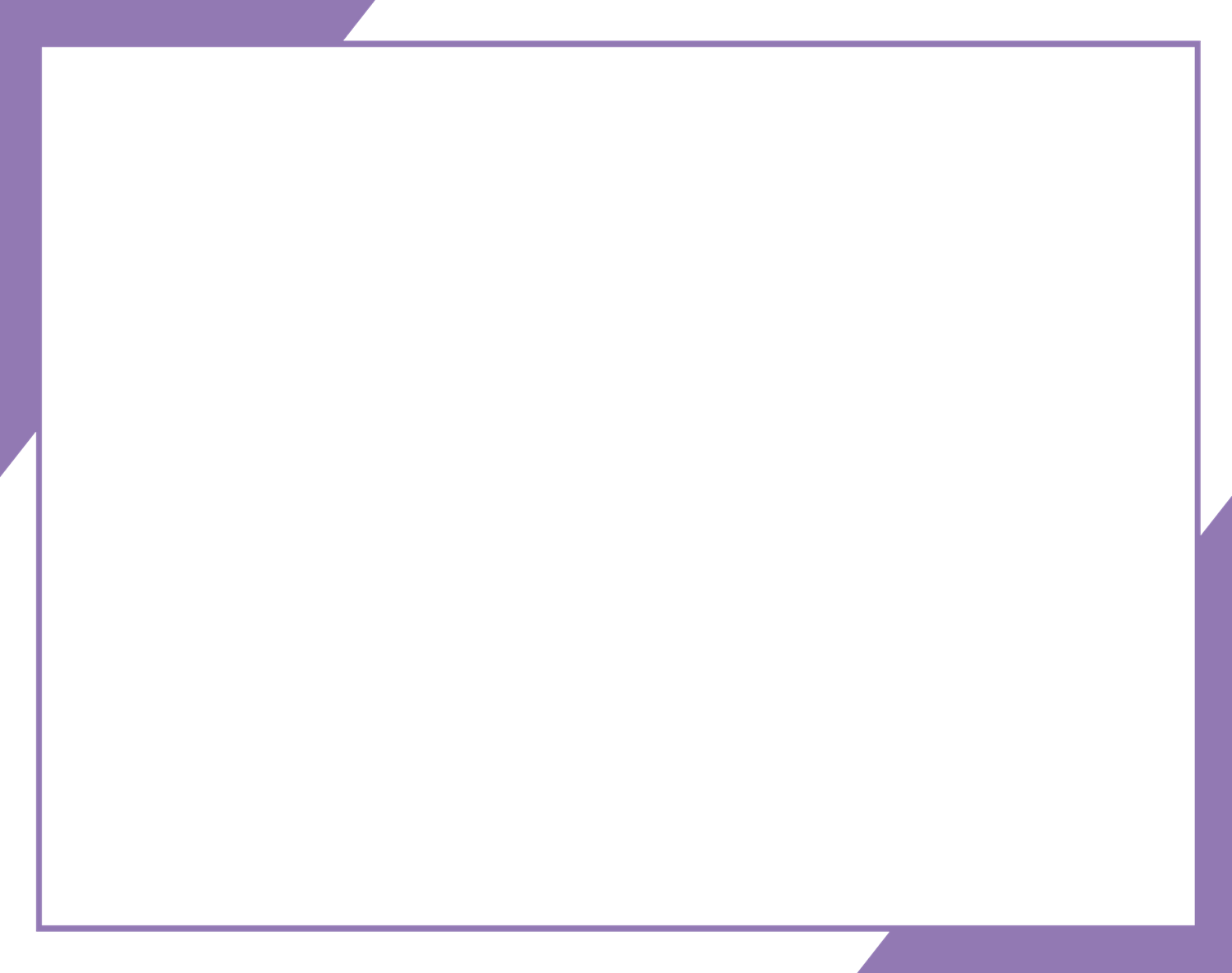 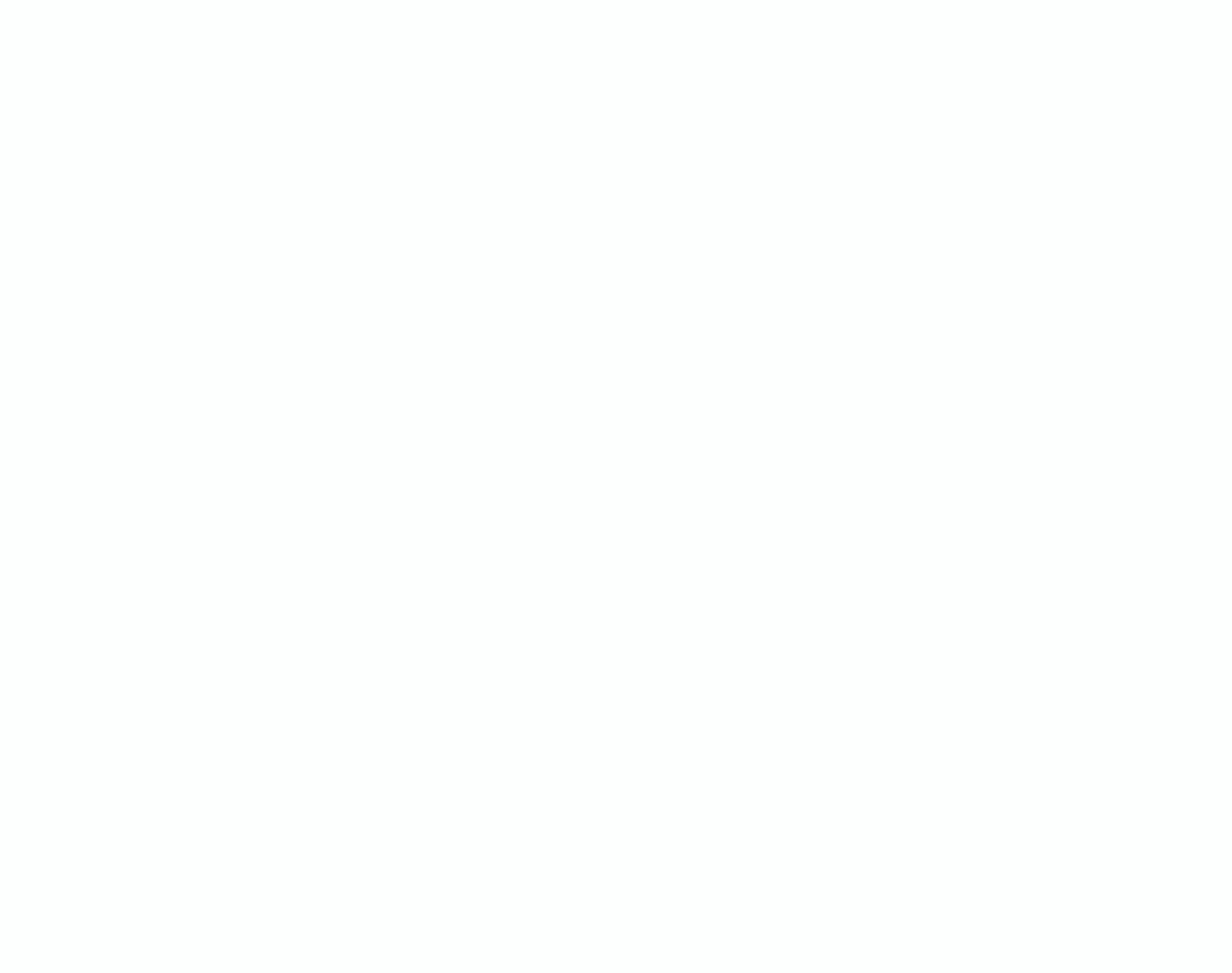 На какой срок избирается Президент РФ?
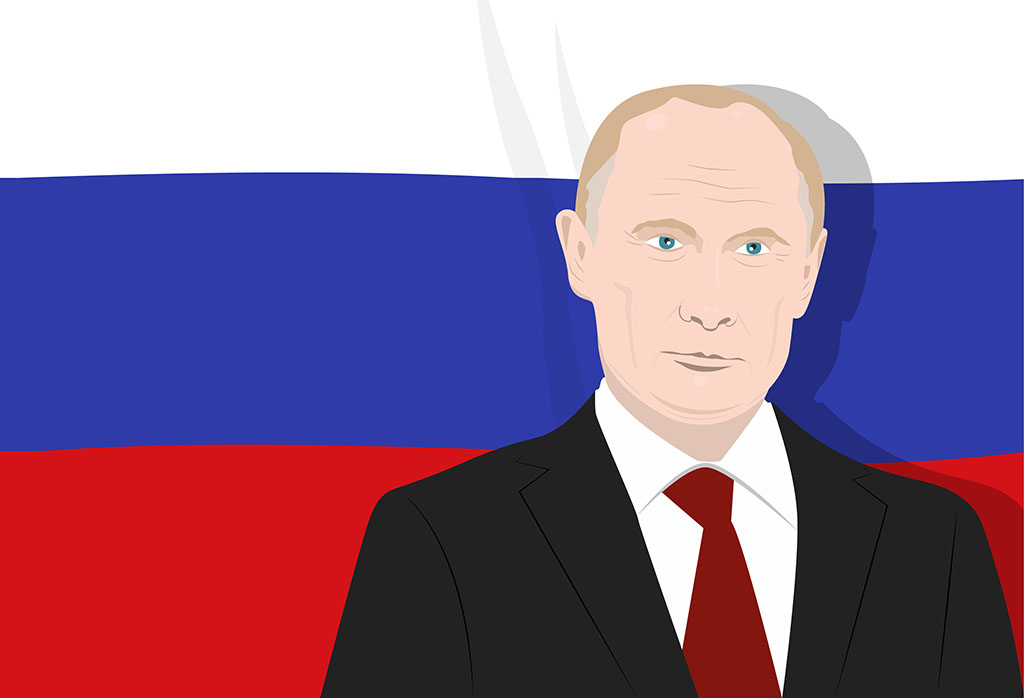 На 4 года
На 6 лет
На 2 года
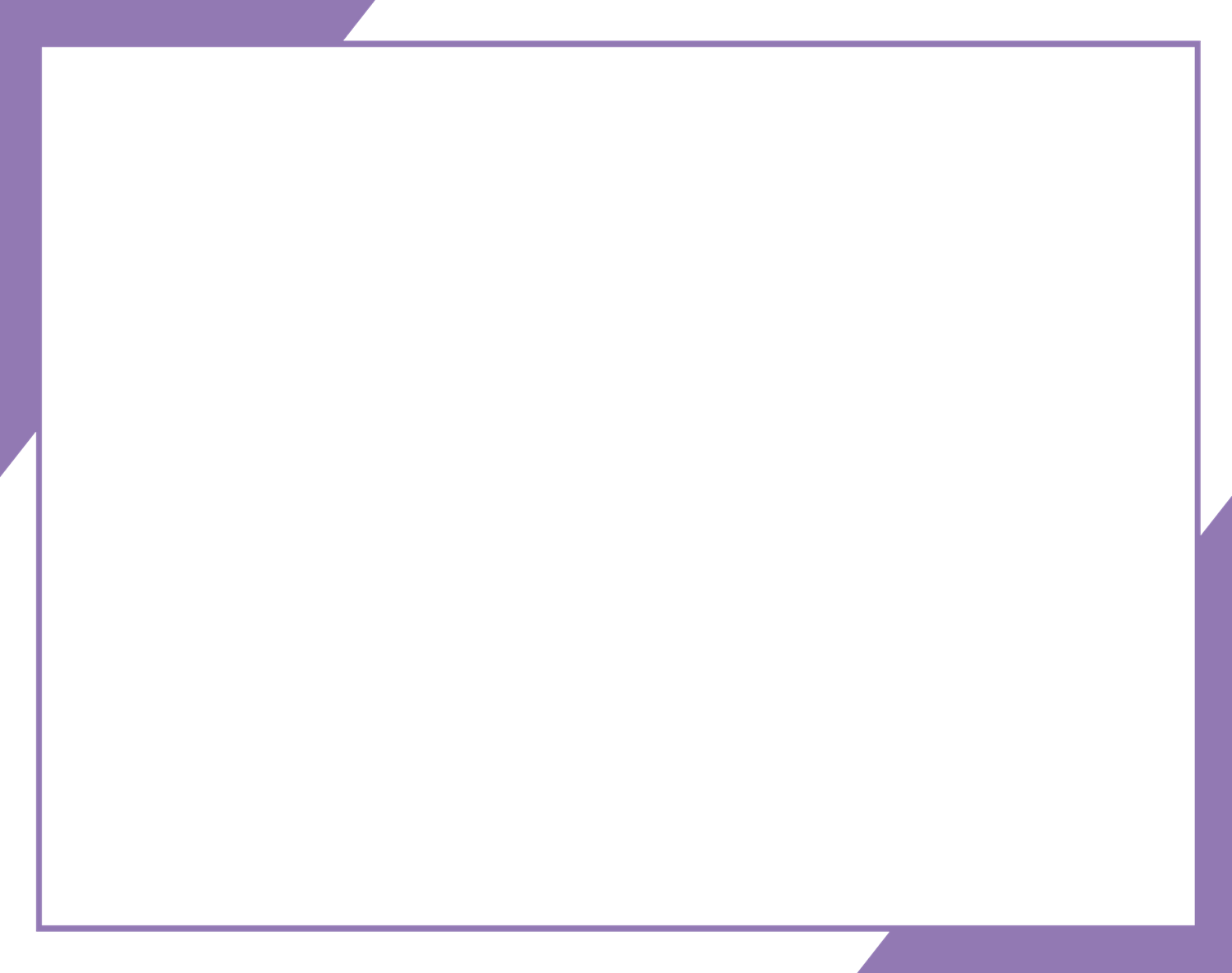 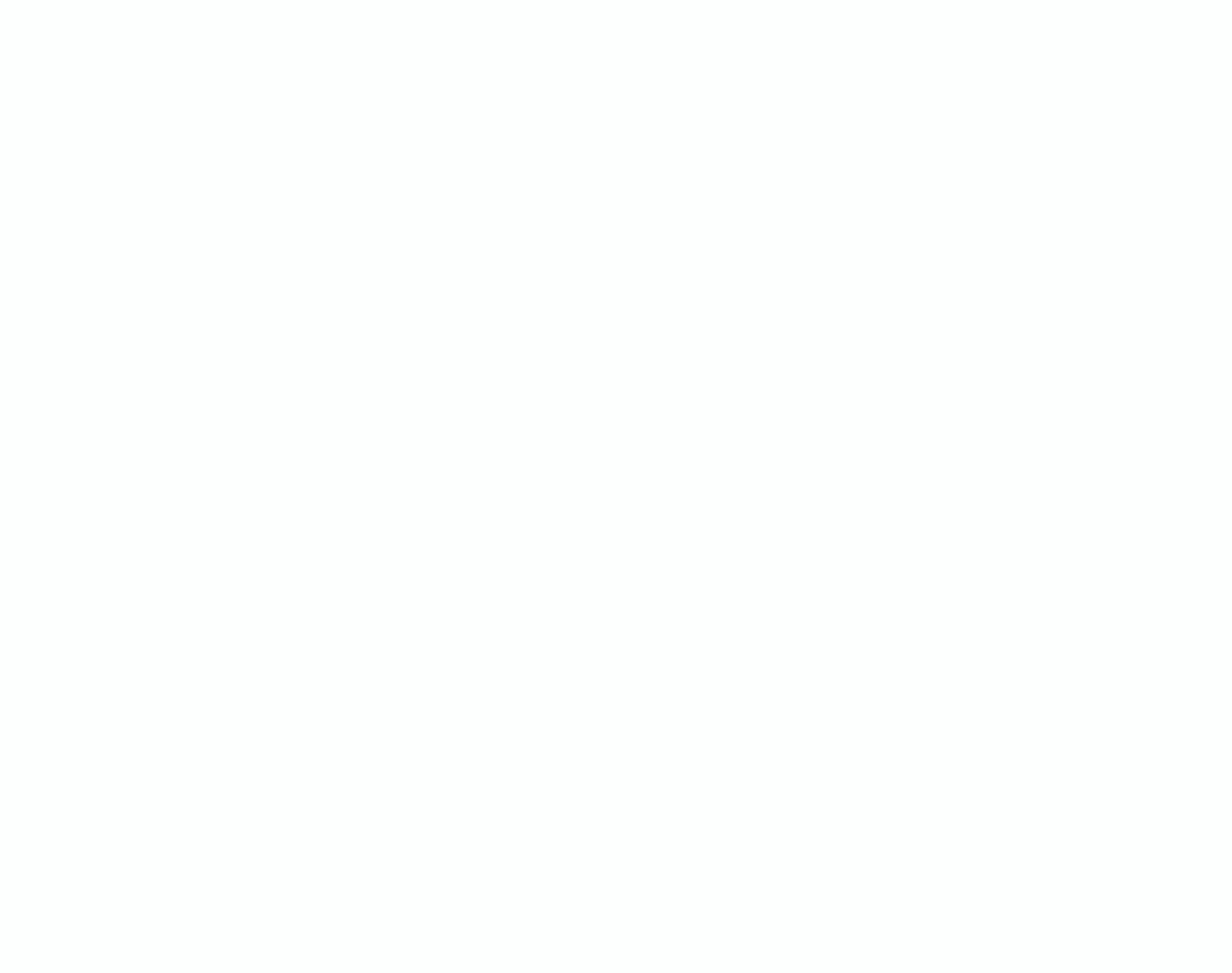 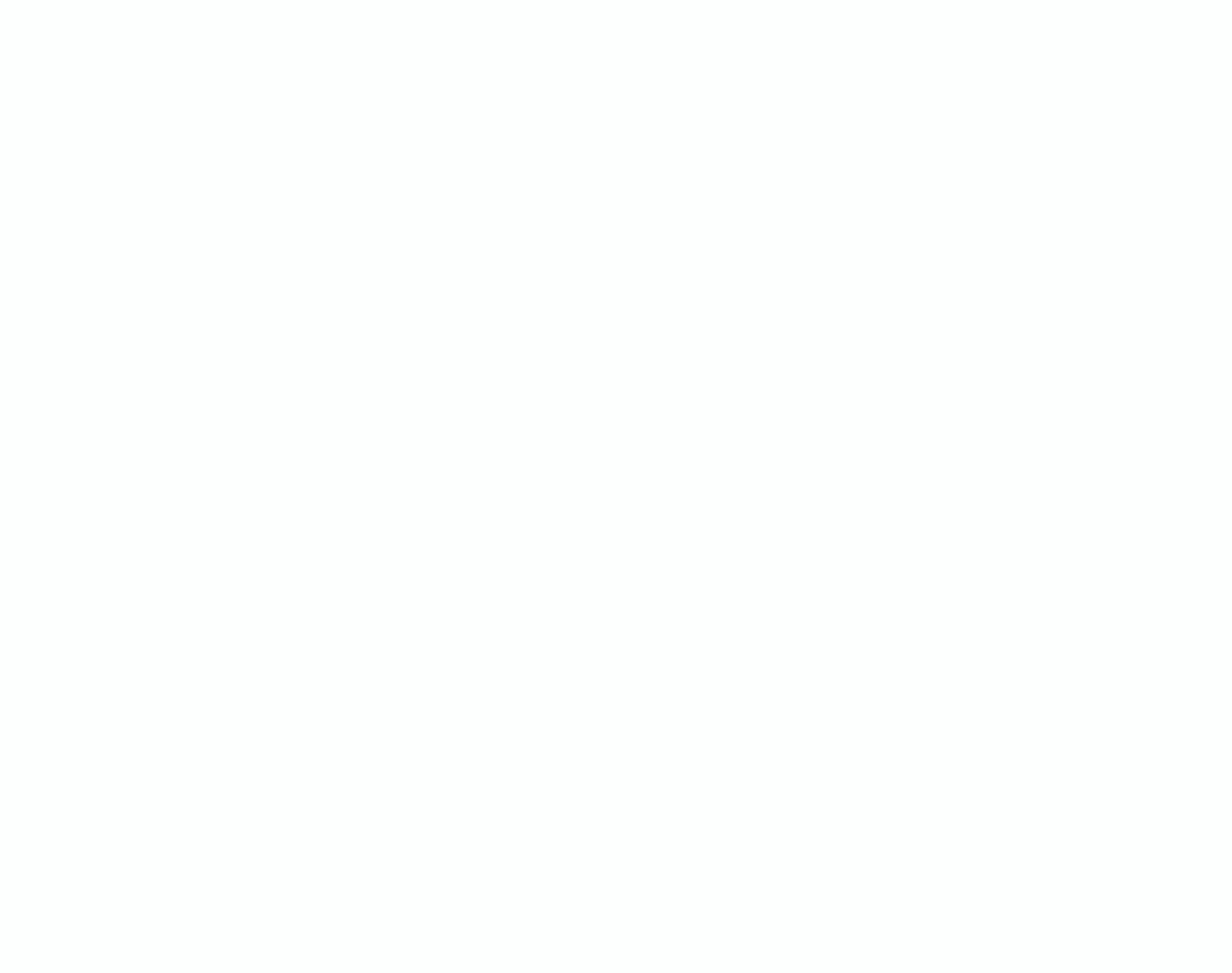 Какой законодательный акт является основой  избирательного права в   России?
Конвенция о правах ребёнка
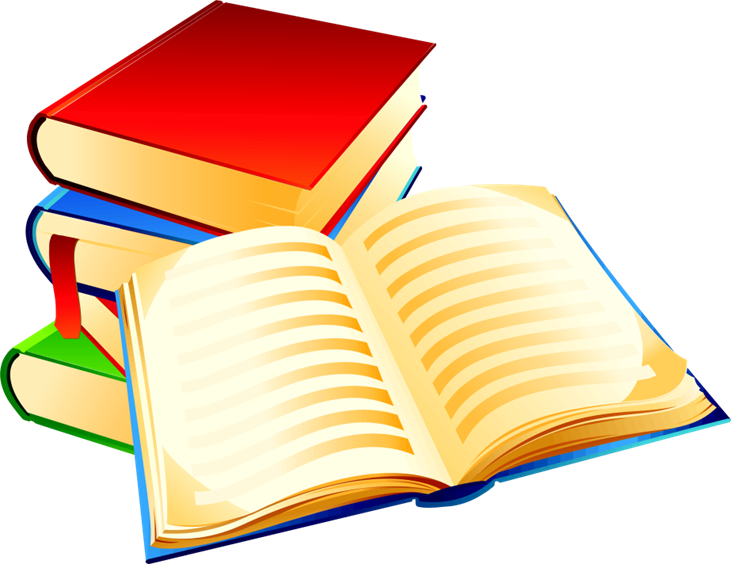 Уголовный кодекс
Конституция РФ
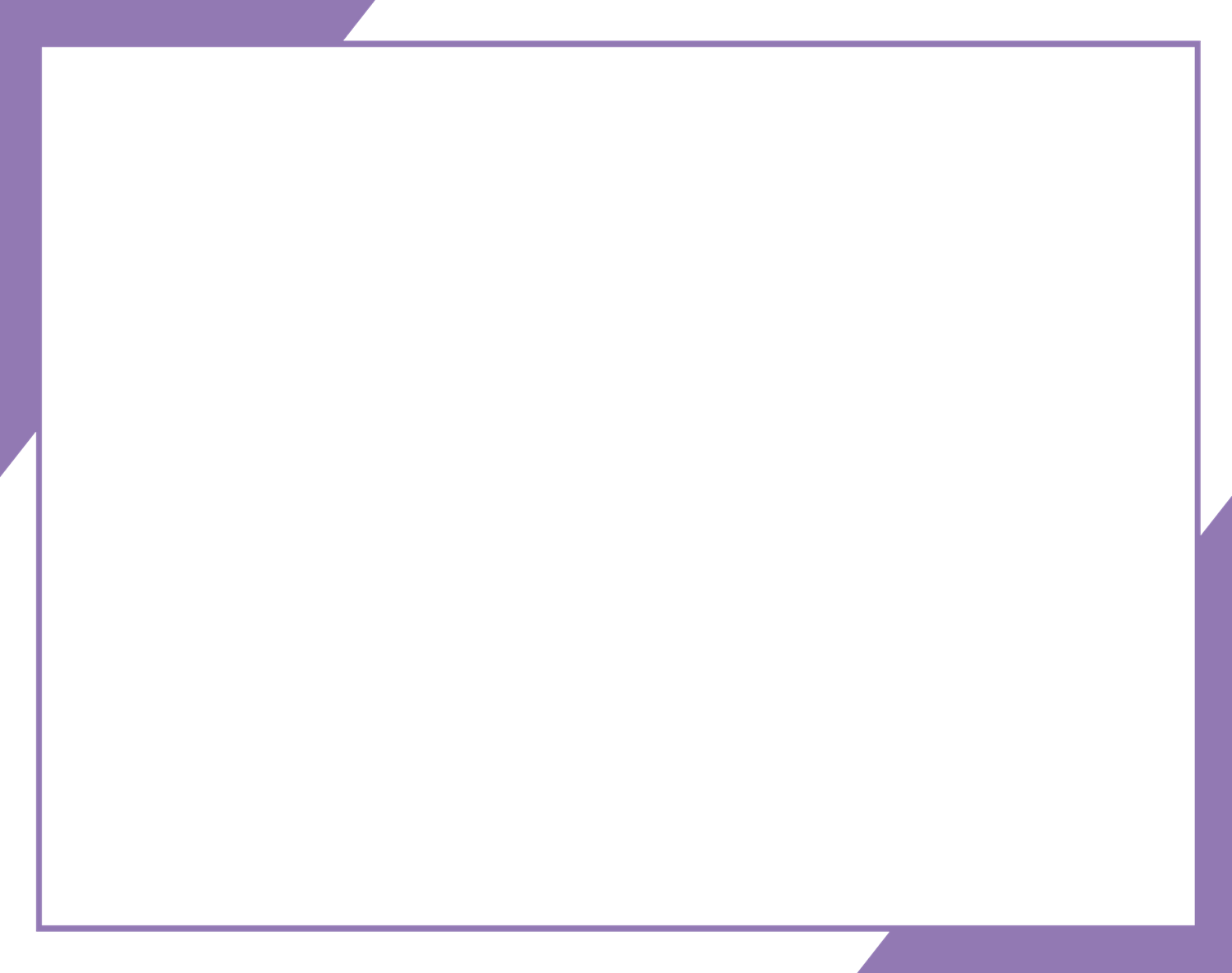 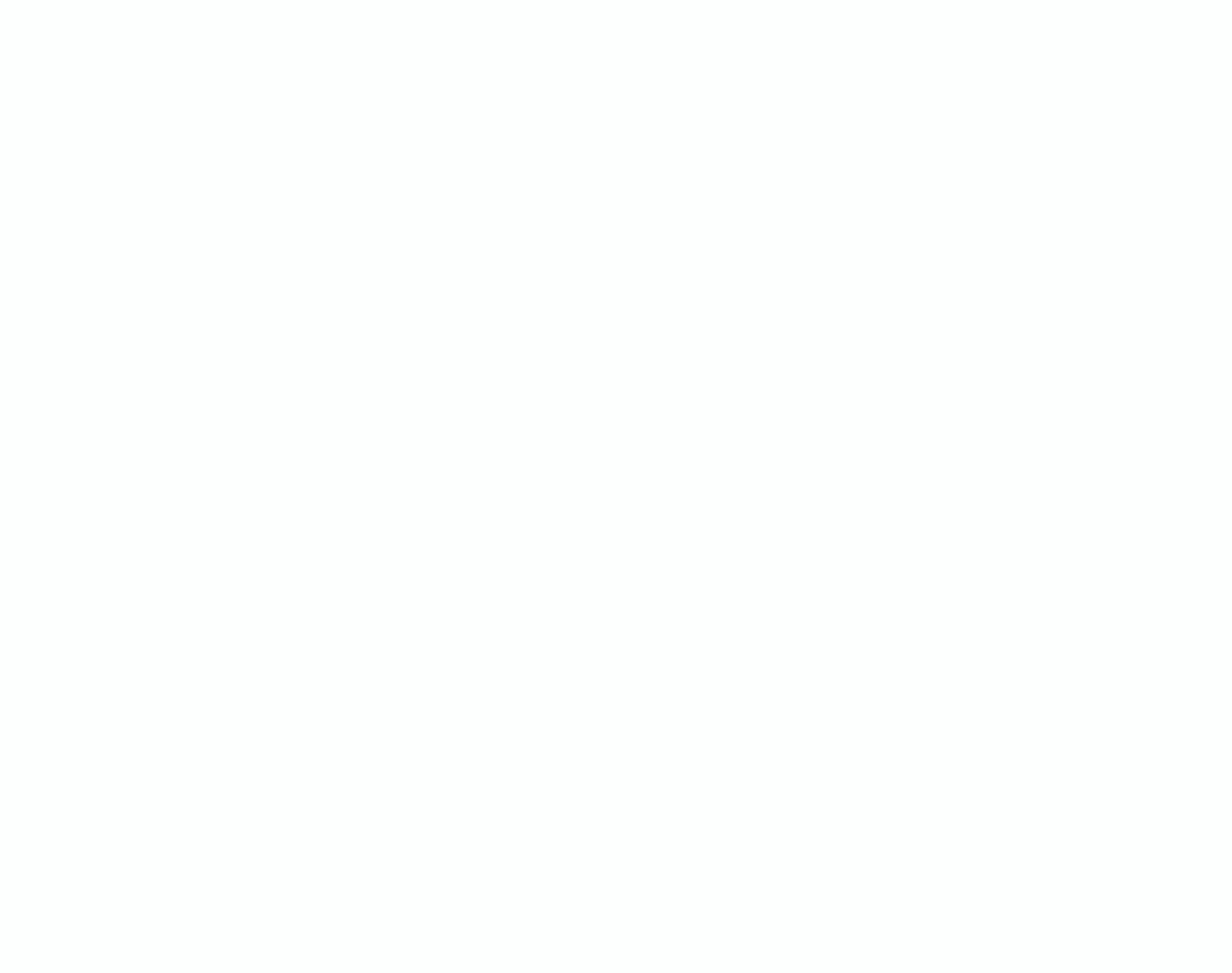 Как называются люди, выбранные 
в Государственную Думу?
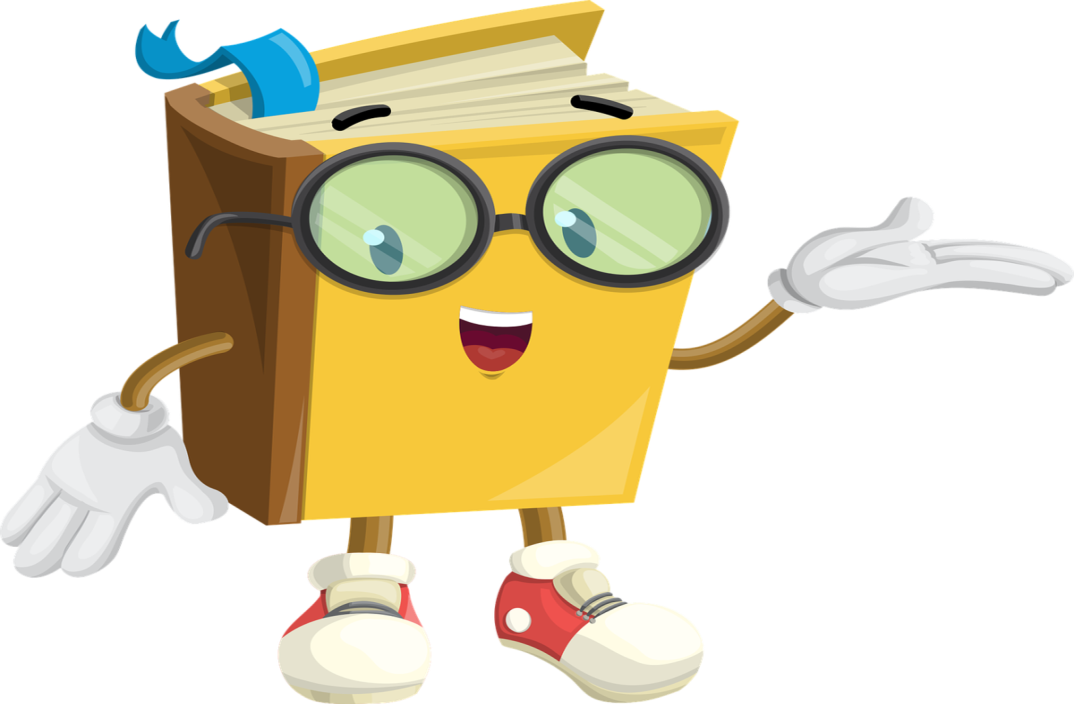 Депутаты
Избиратели
Начальники
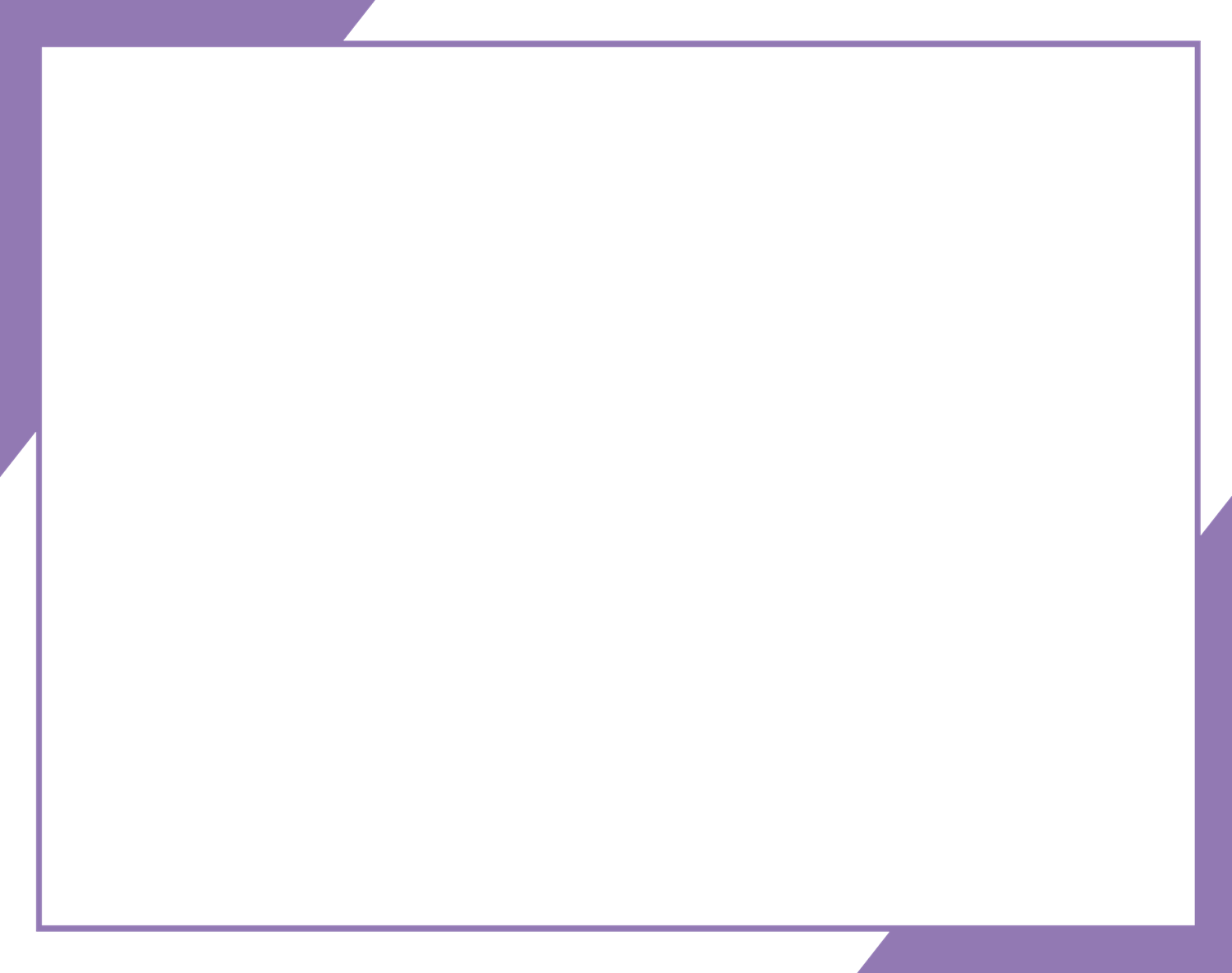 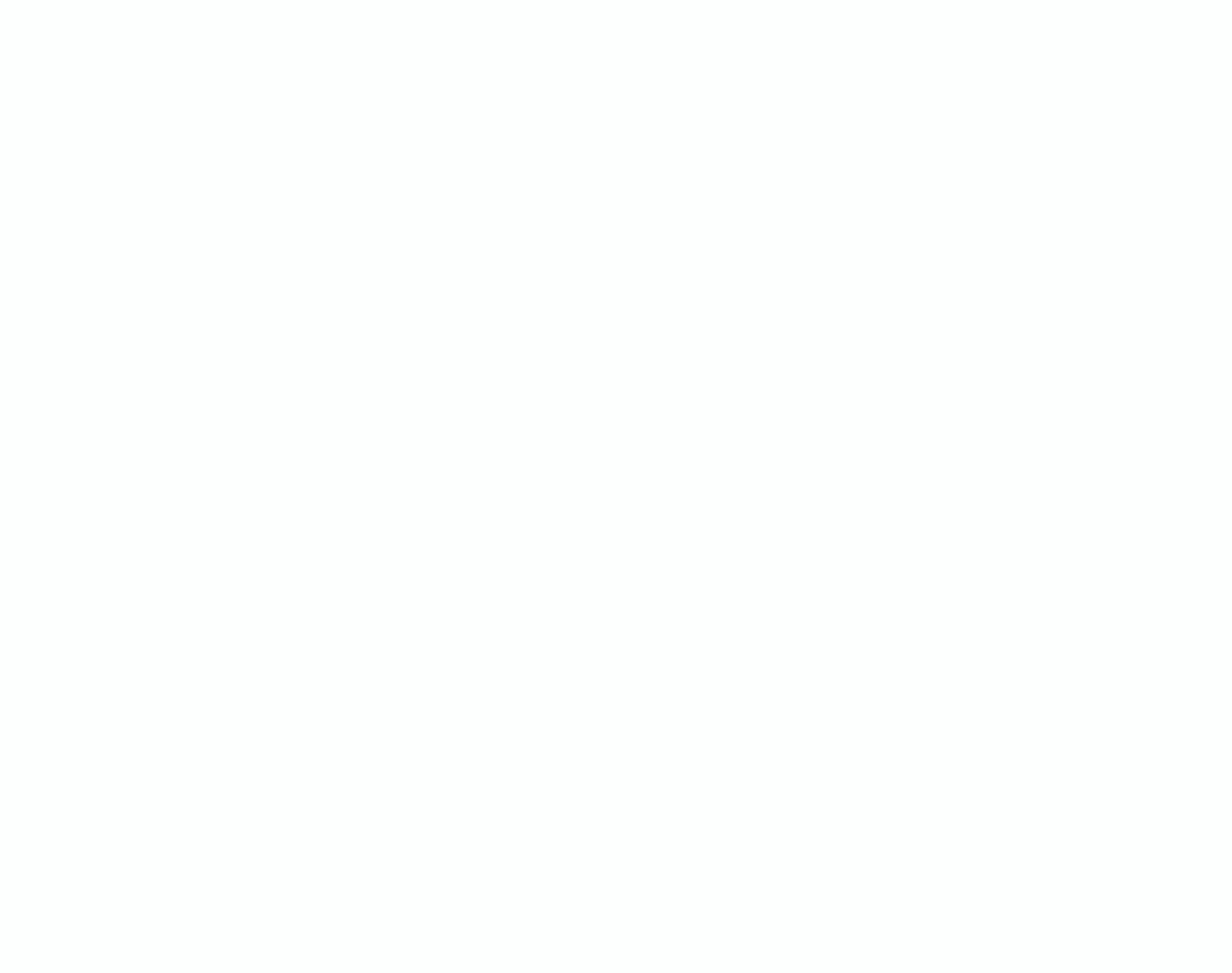 В какой день недели проходят выборы?
Пятница
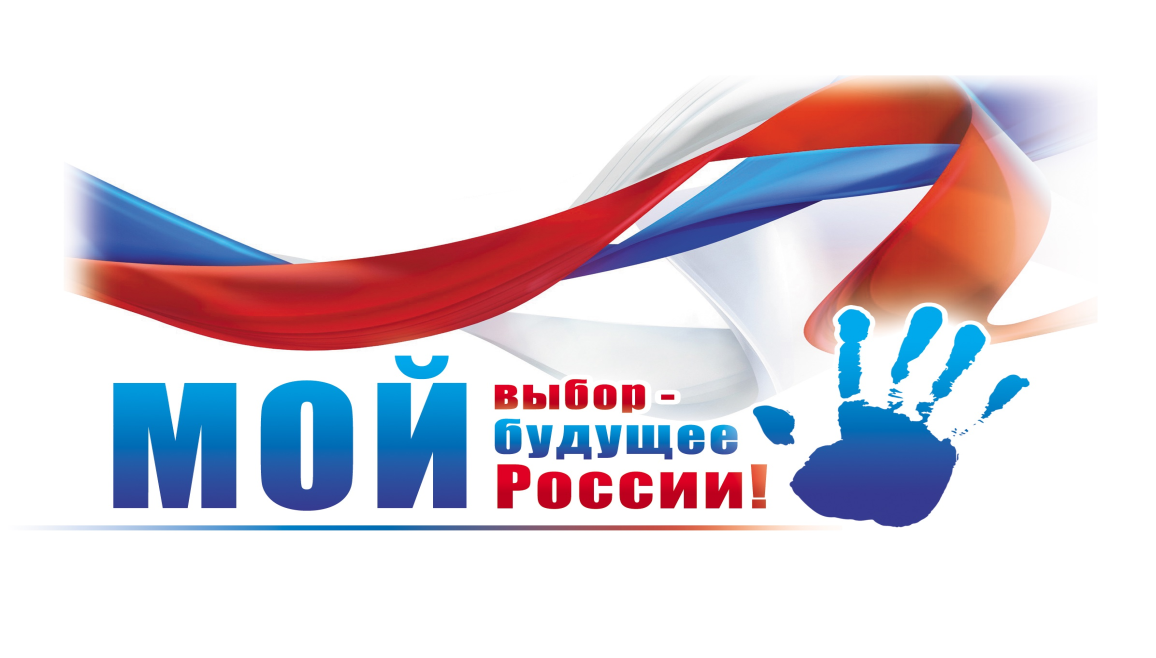 Воскресенье
Понедельник
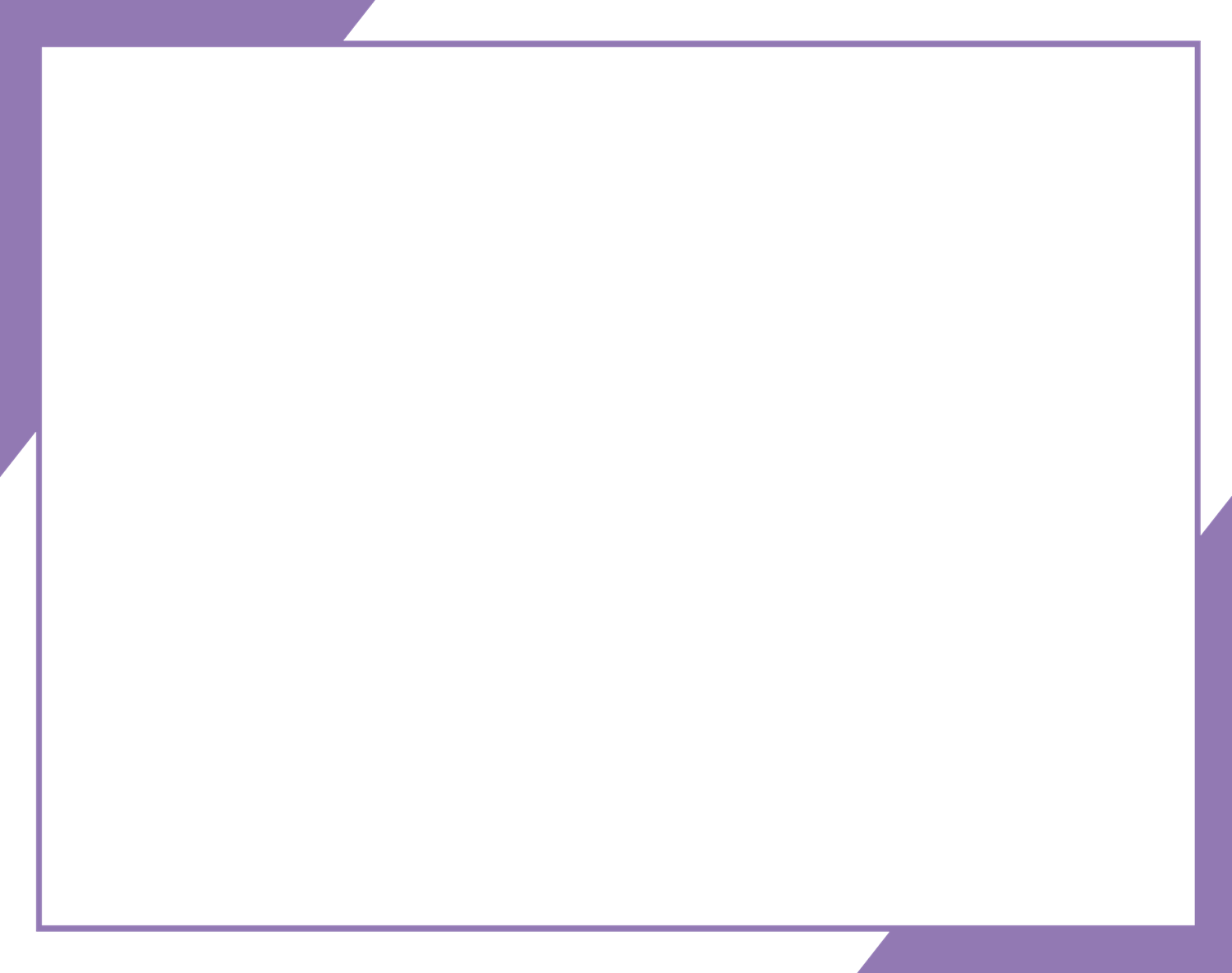 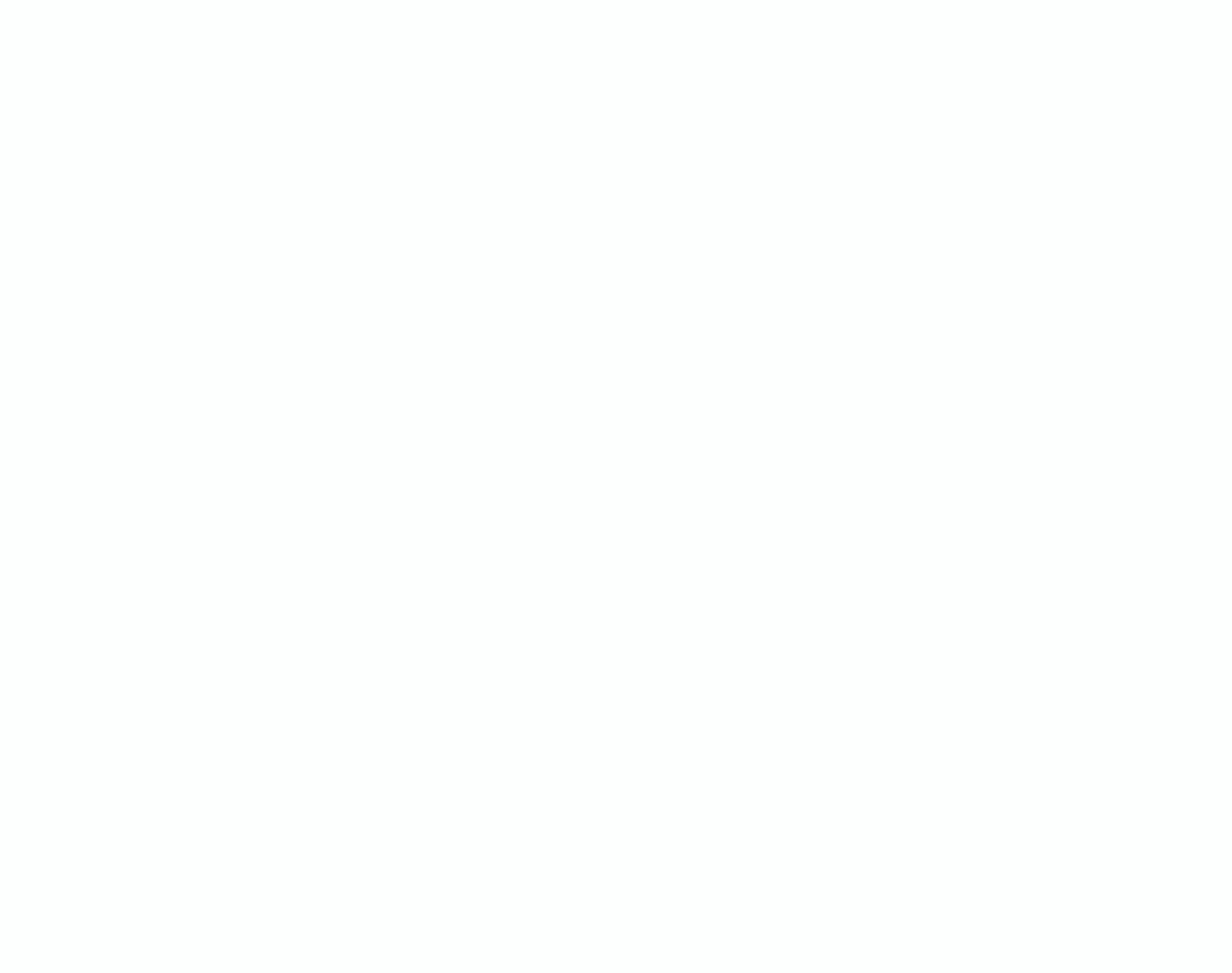 С какого возраста гражданин РФ получает право избирать?
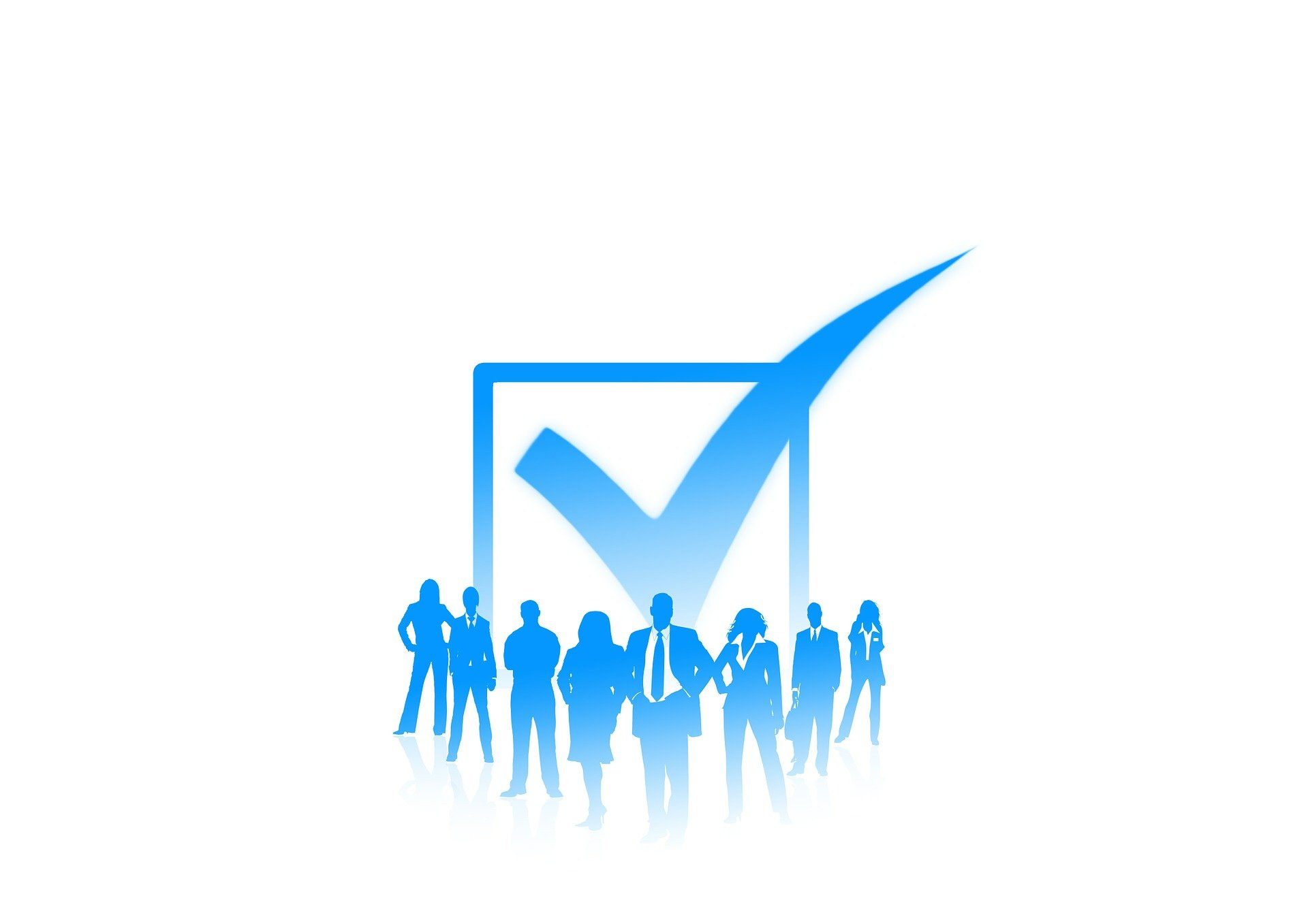 С 14 лет
С 16 лет
С 18 лет
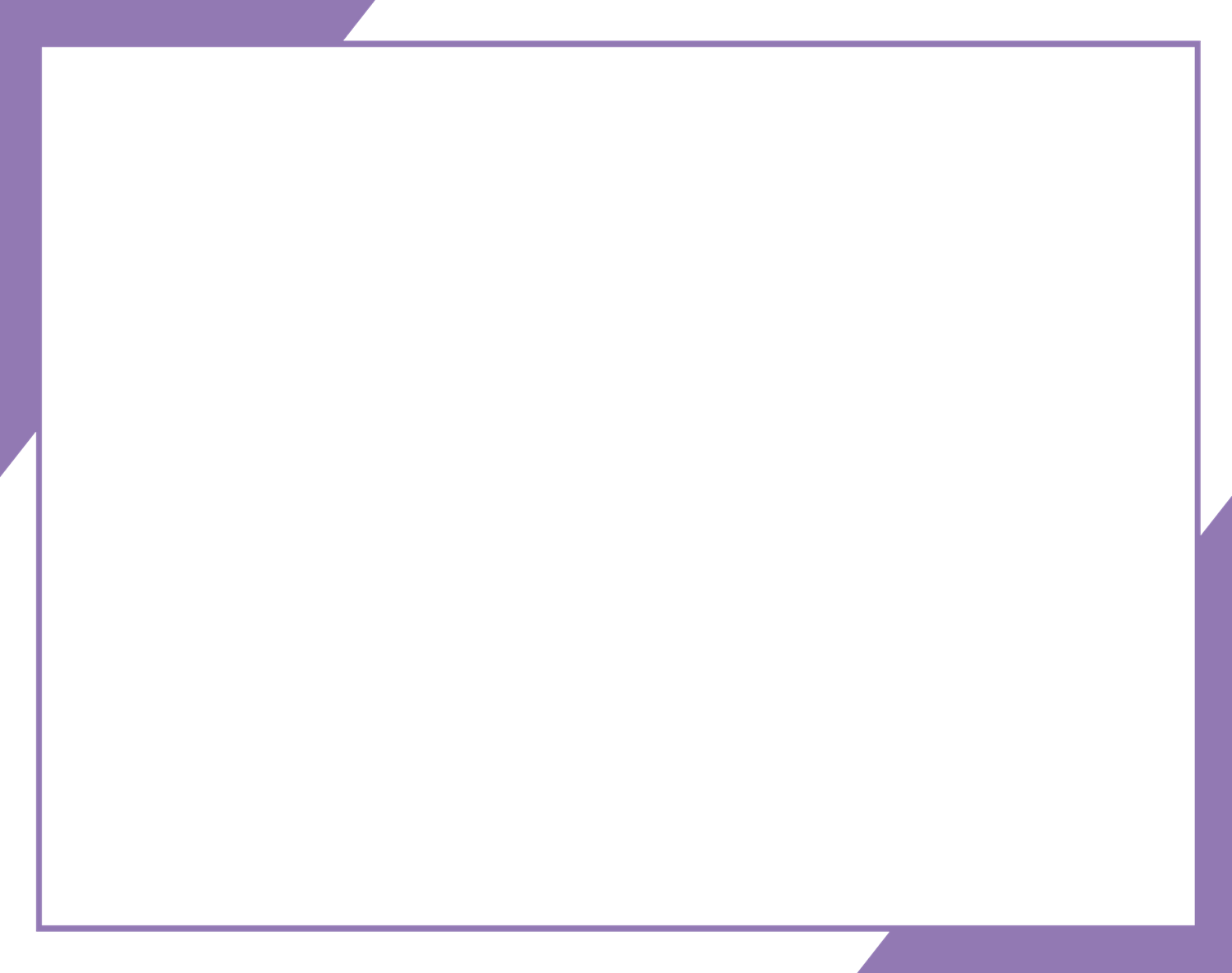 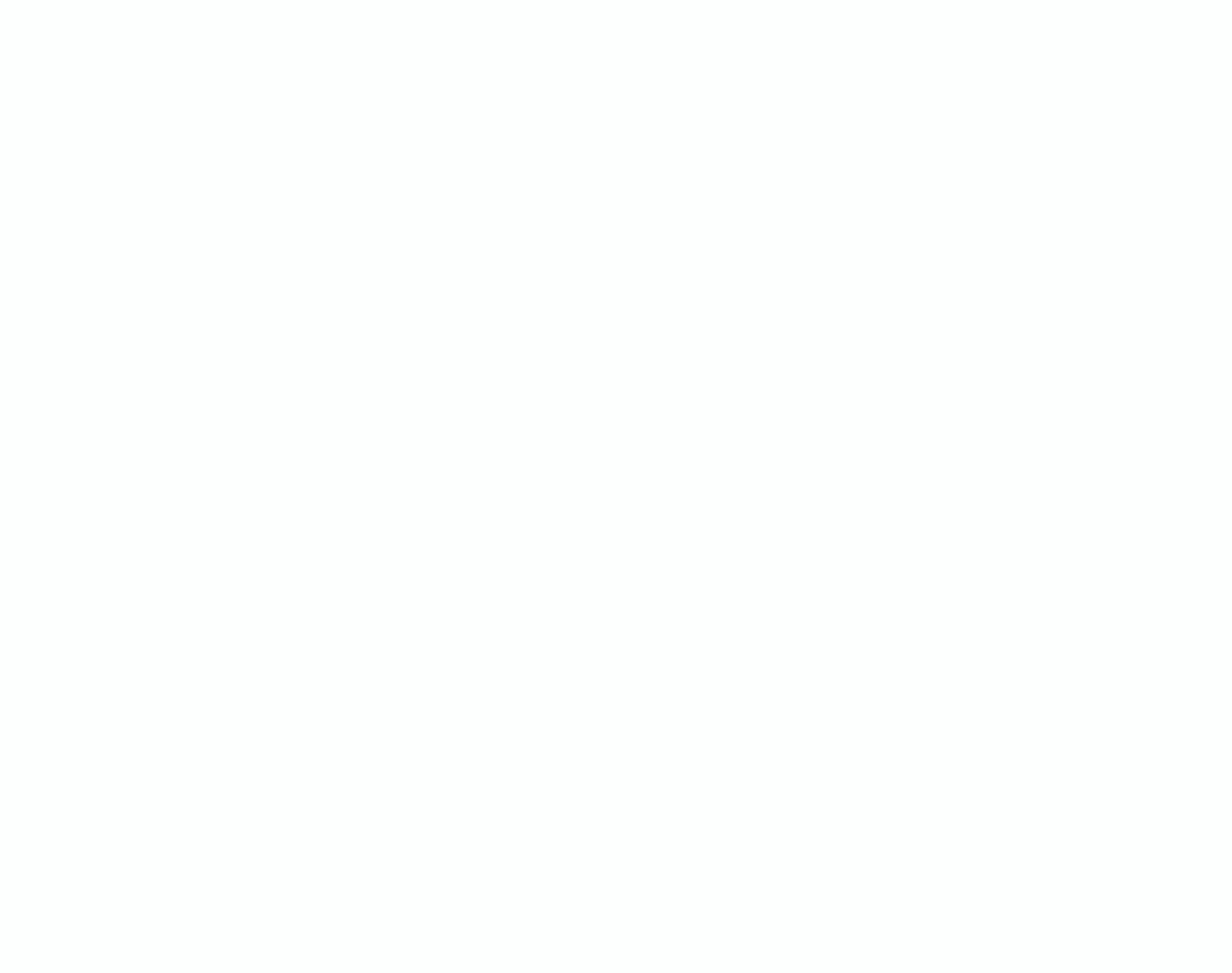 Какой документ необходимо представить 
в участковую избирательную комиссию 
для получения избирательного бюллетеня?
Паспорт
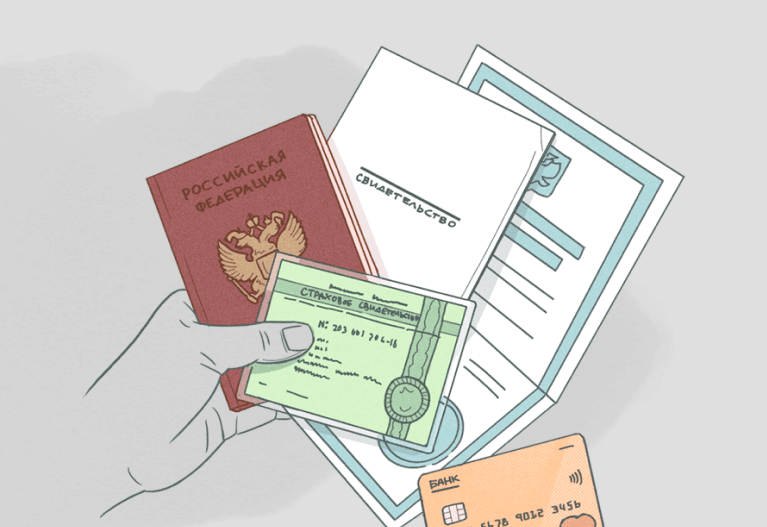 Медицинский полис
Студенческий билет
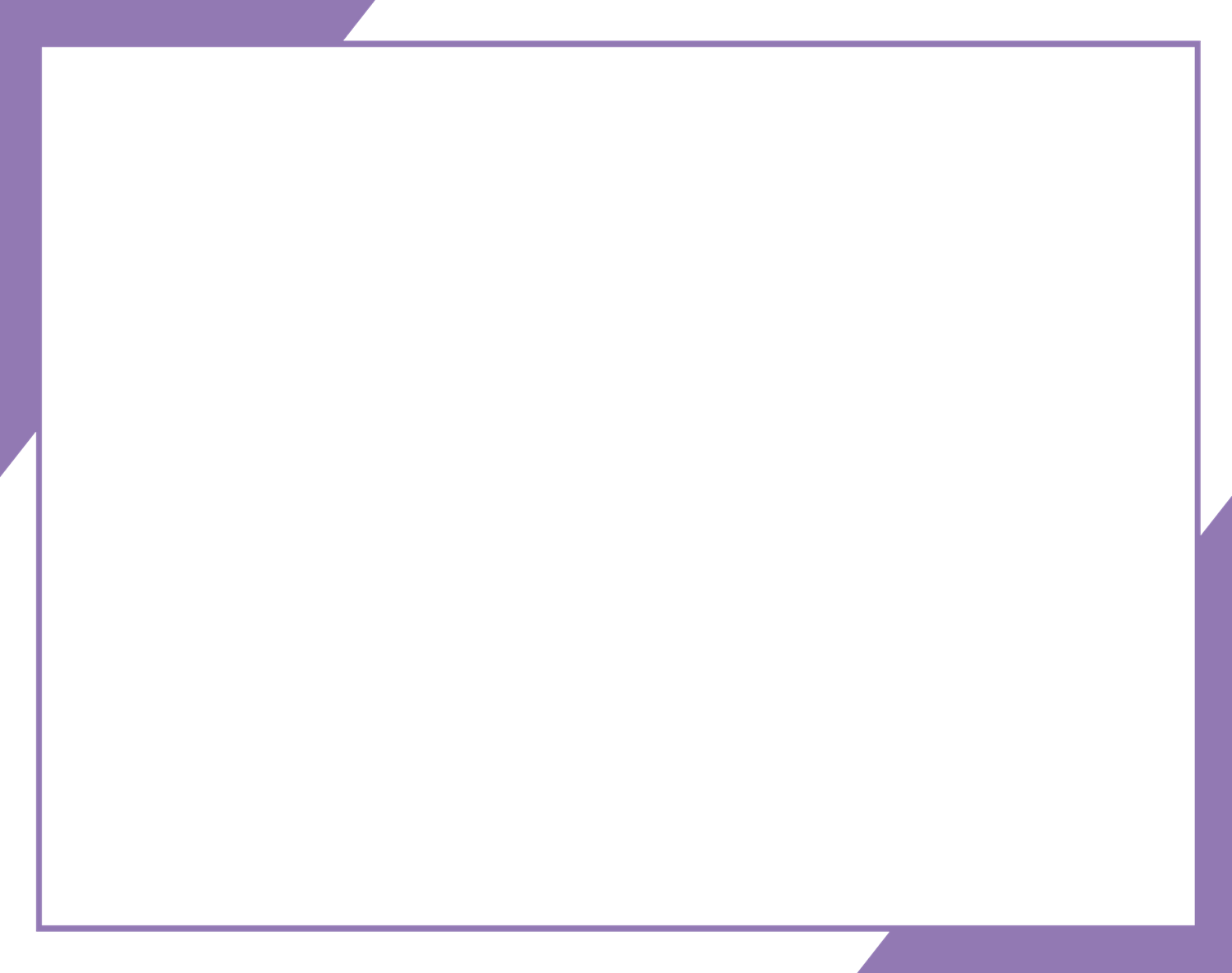 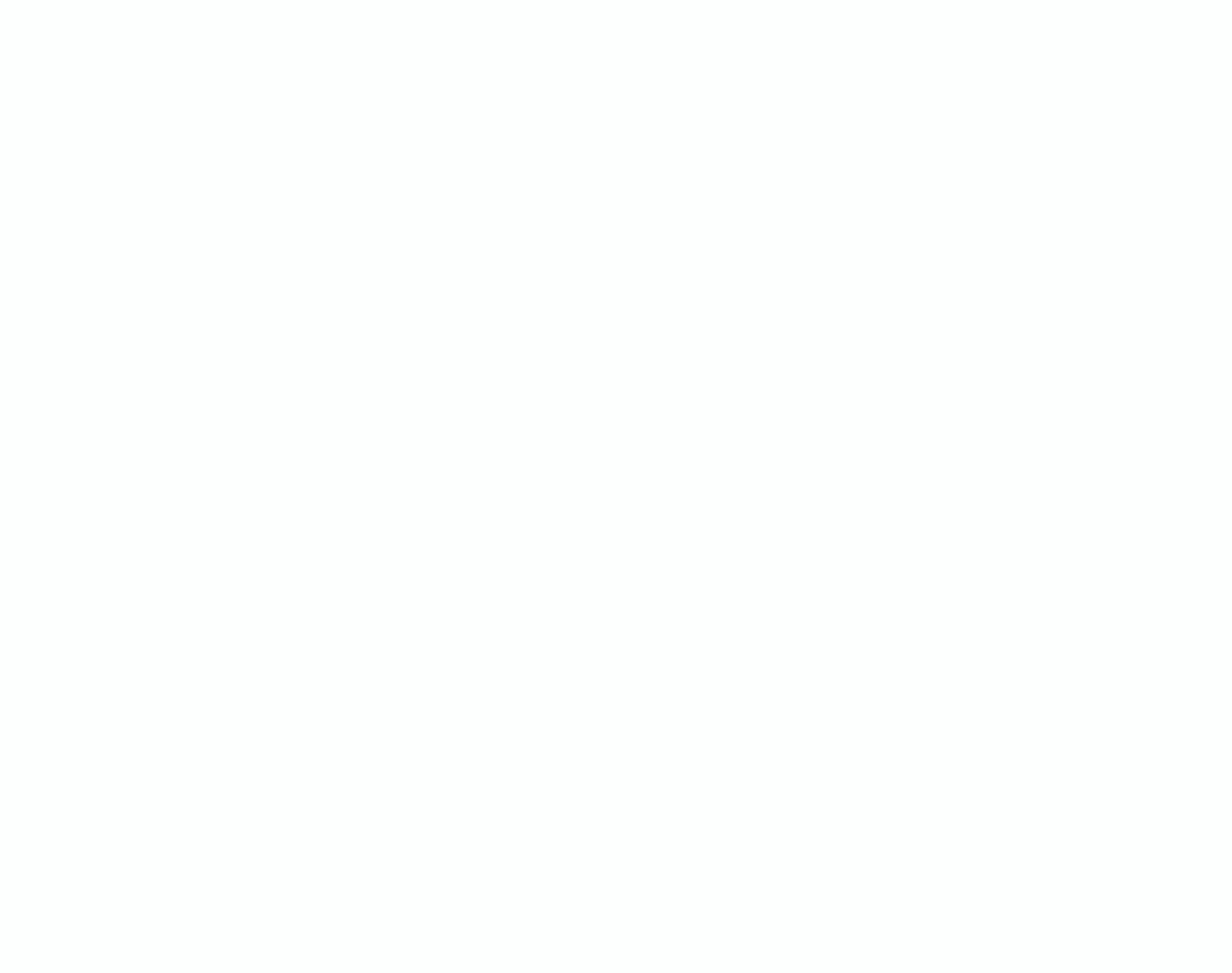 Молодцы! 
Вы отлично ответили 
на все вопросы викторины!
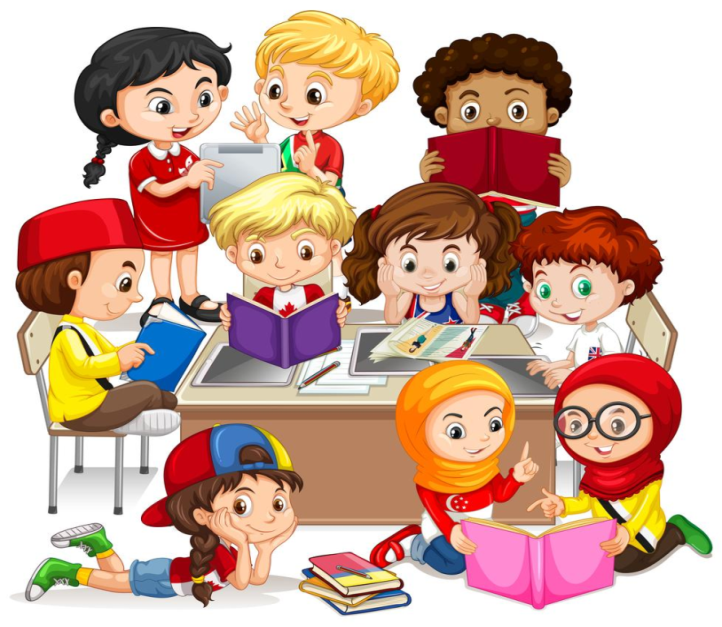 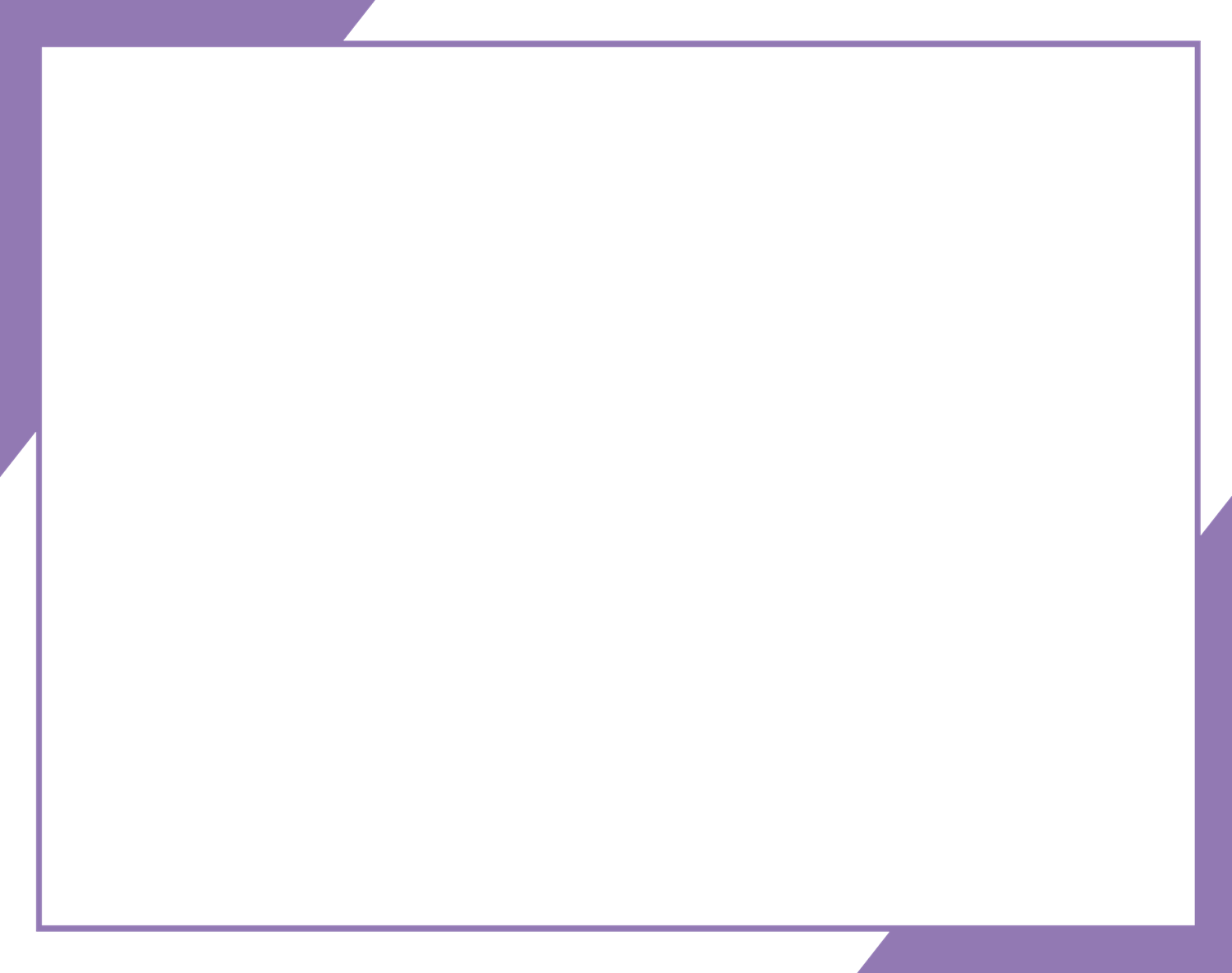 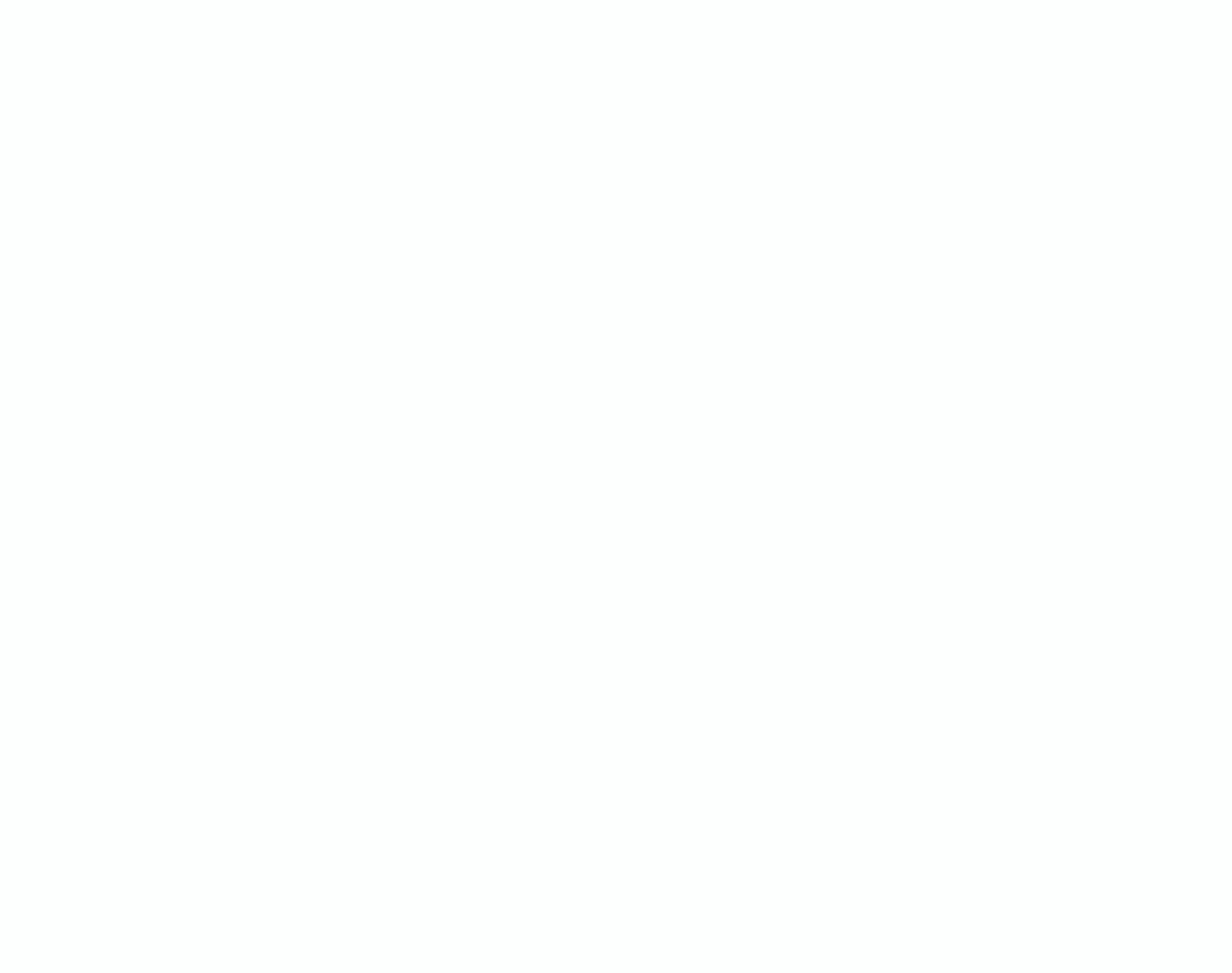 Голосуй за своё будущее!
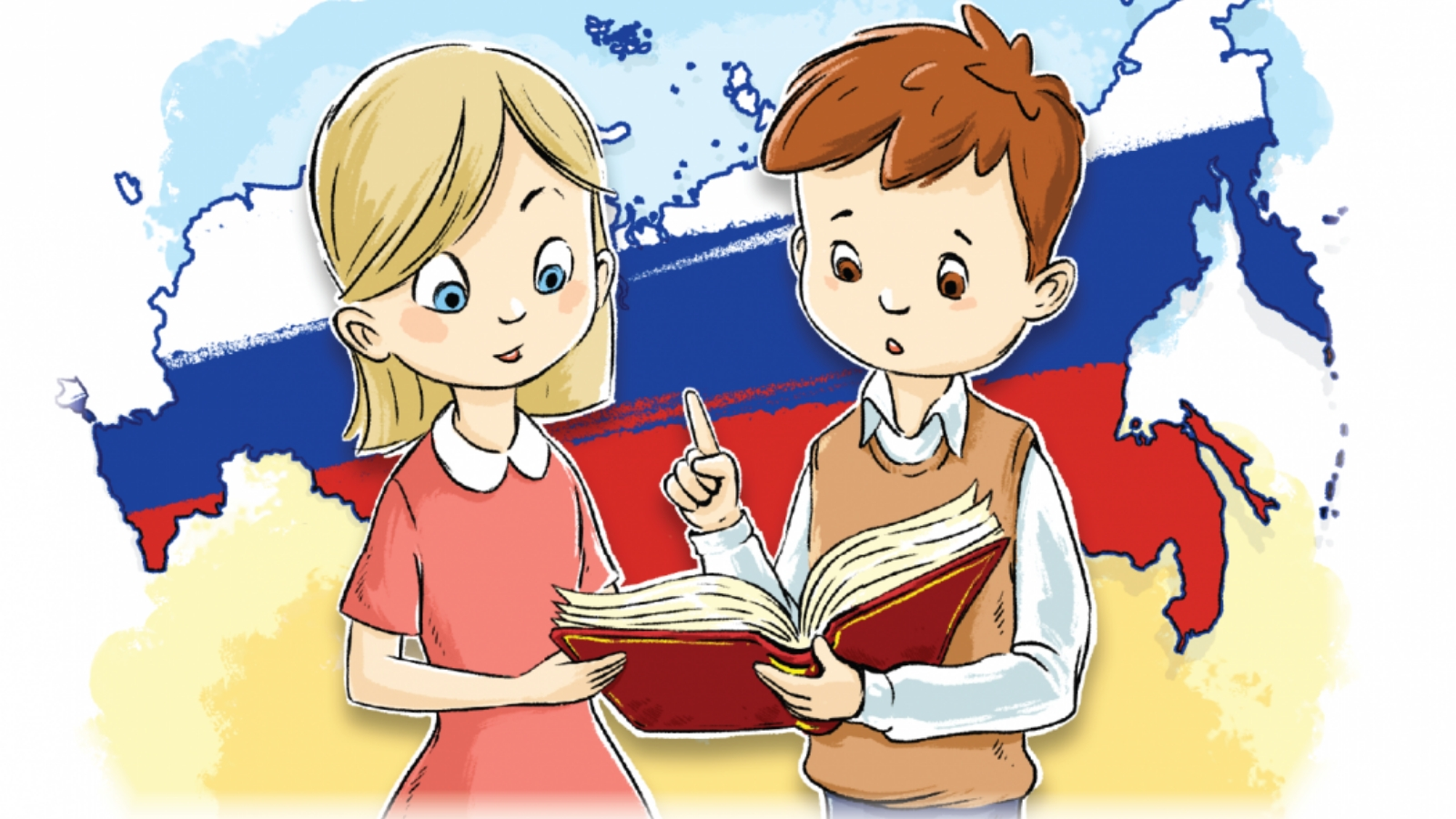